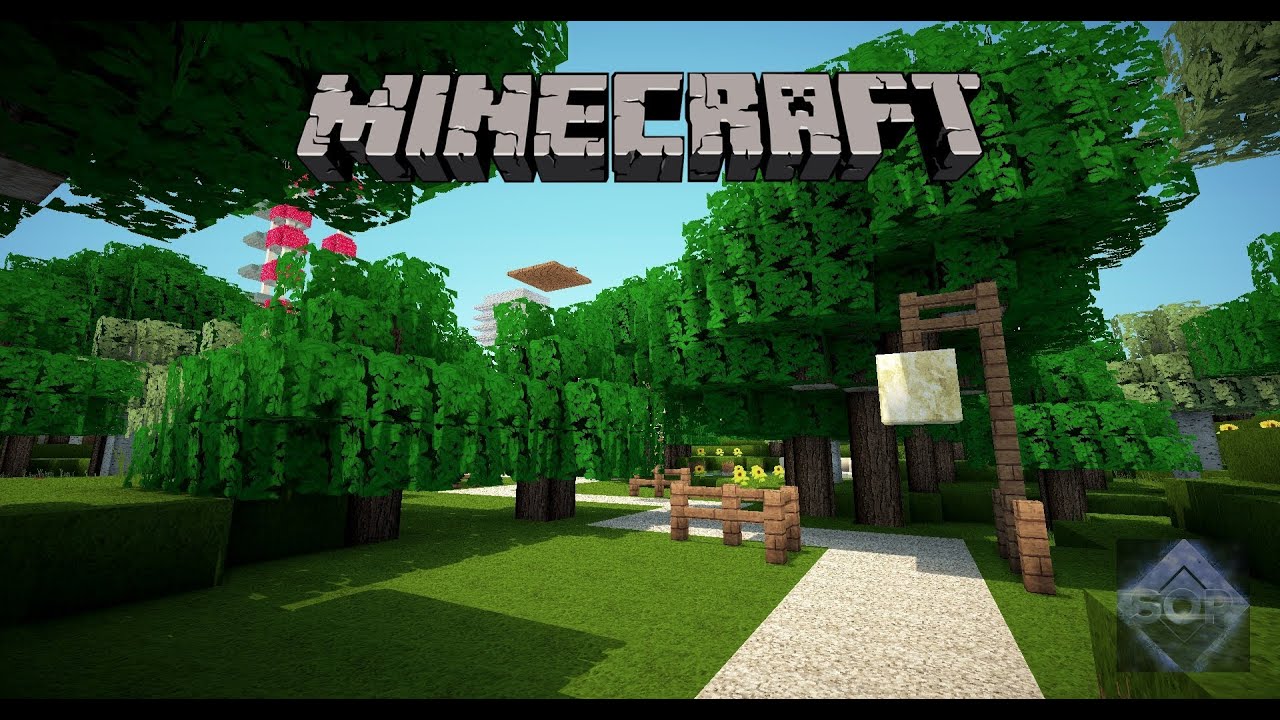 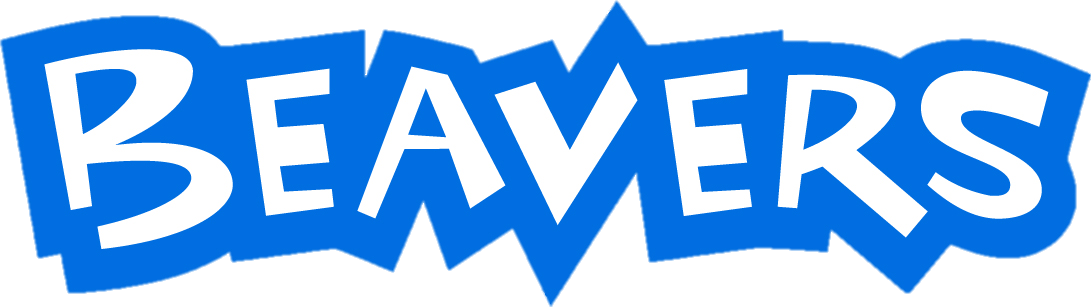 QUIZ
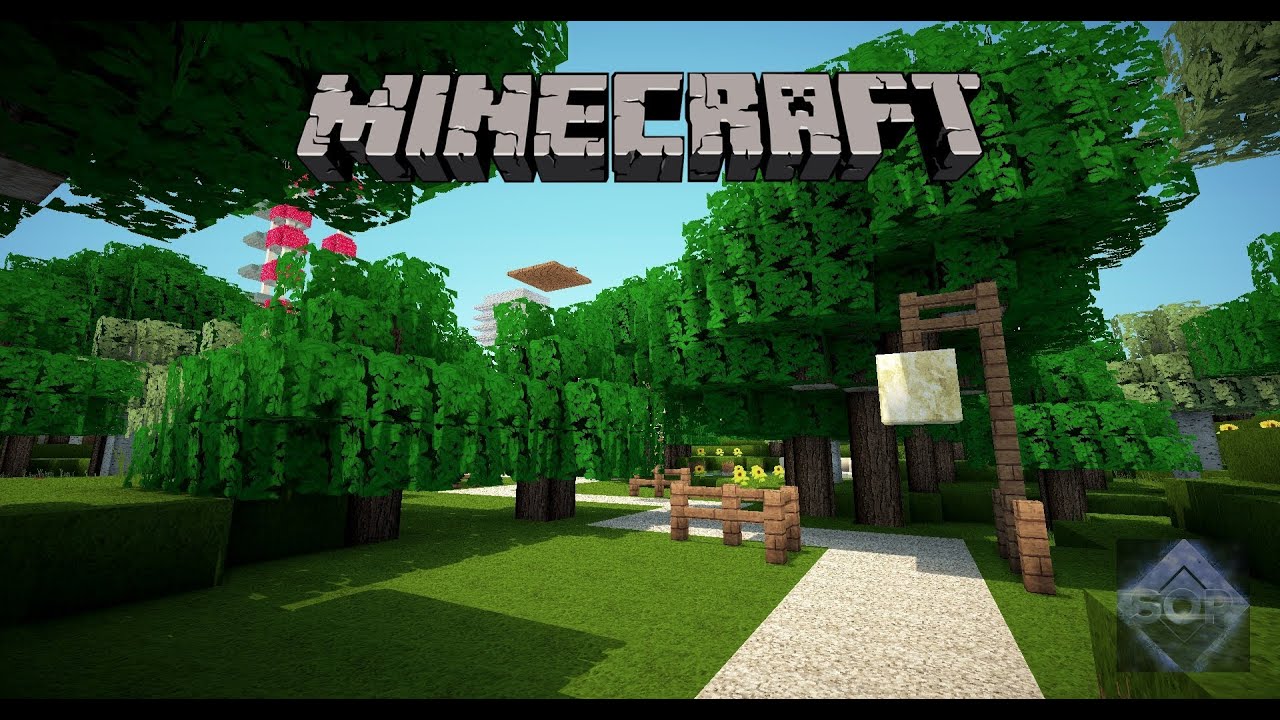 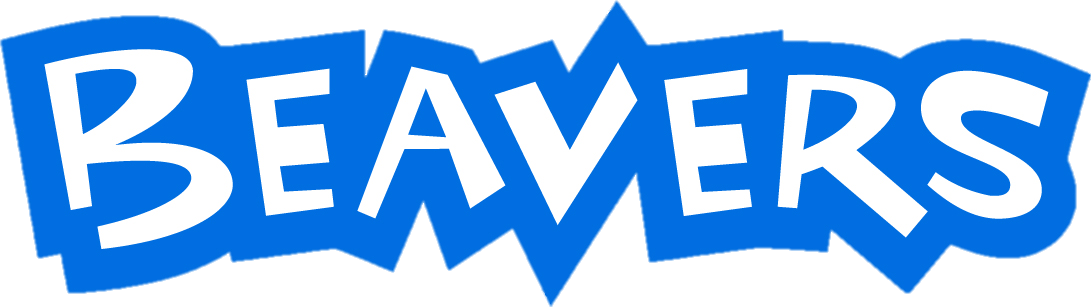 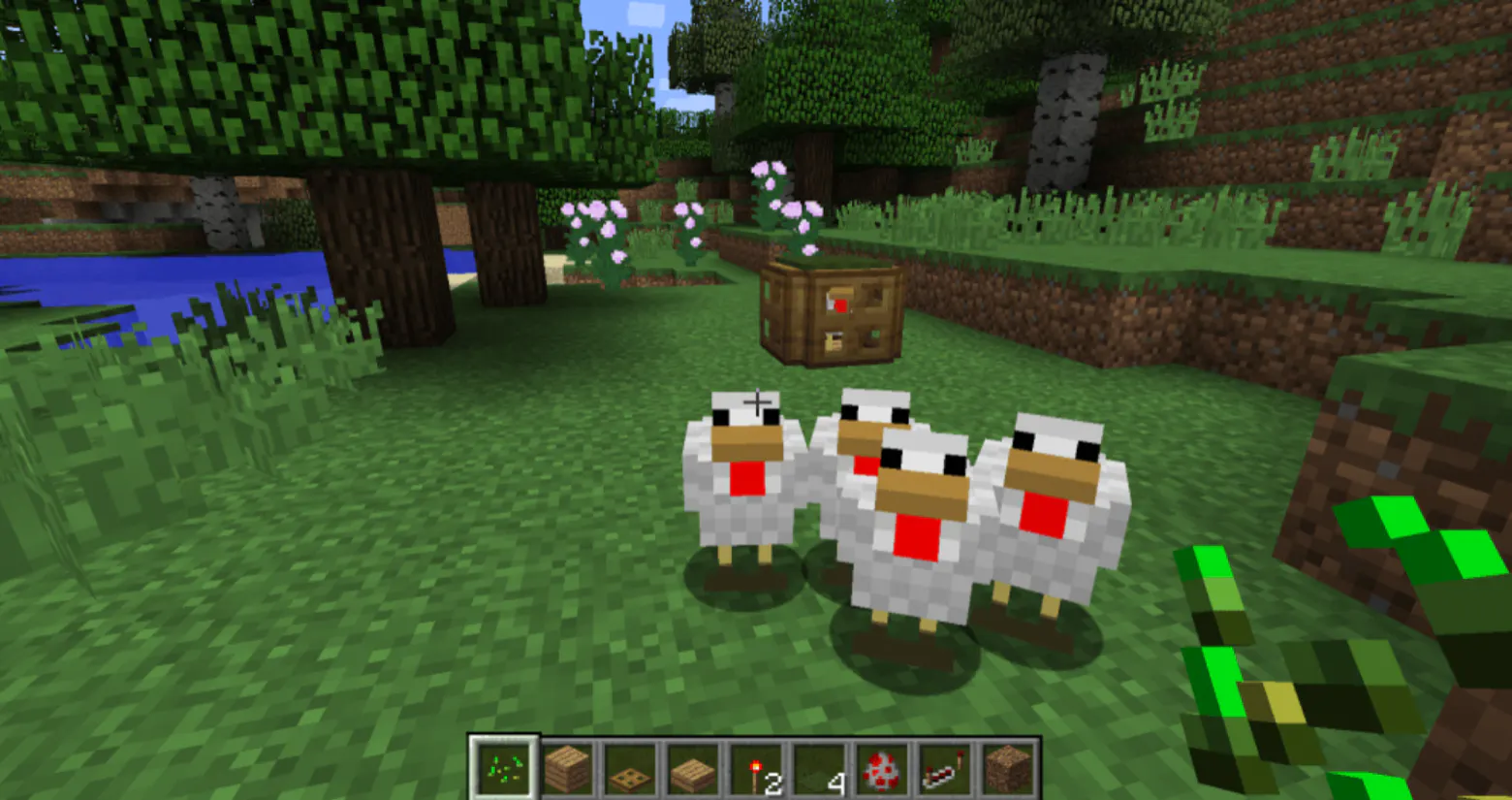 What is it called when you first enter the Minecraft world?
YAWNING,
BIRTHING,
SPAWNING OR
DAWNING
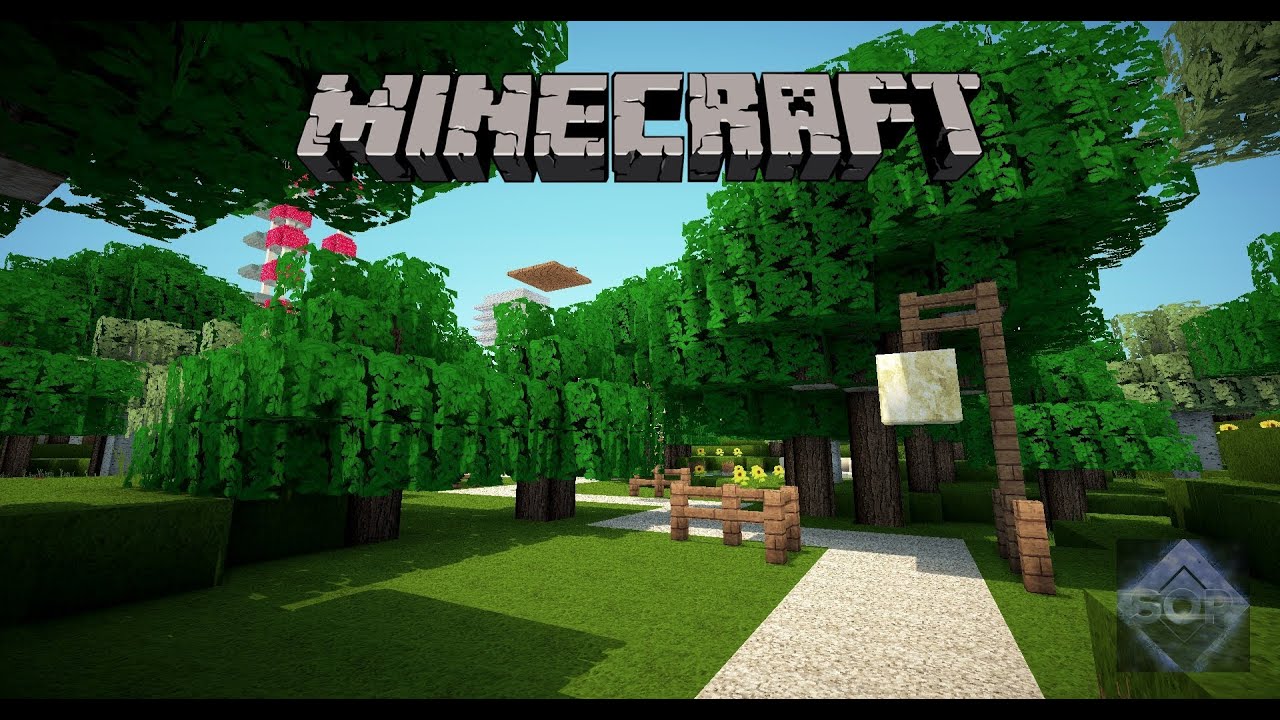 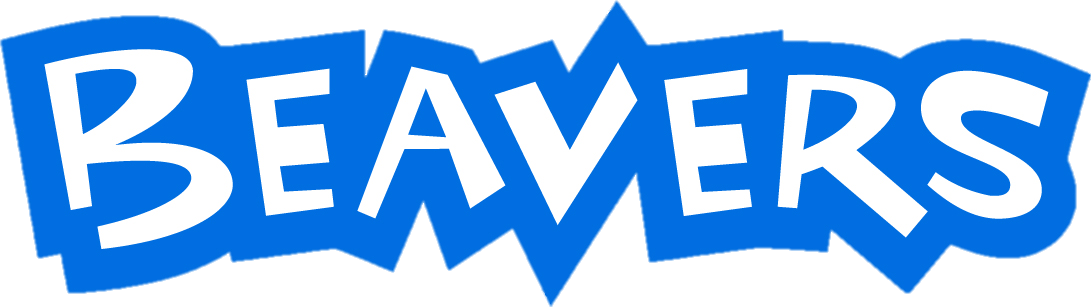 What are the four elements in Minecraft?
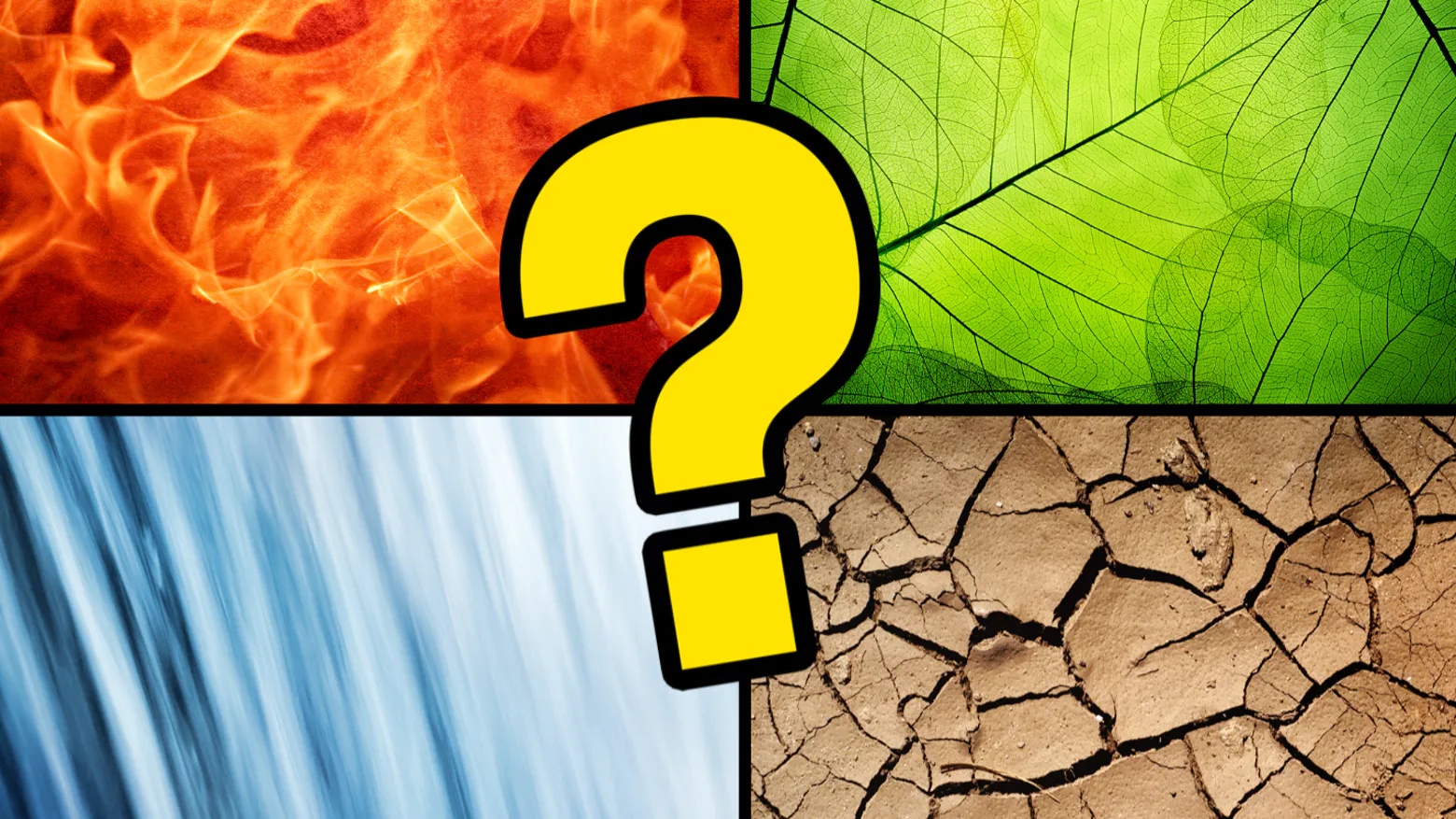 FIRE, EARTH, WATER & AIR
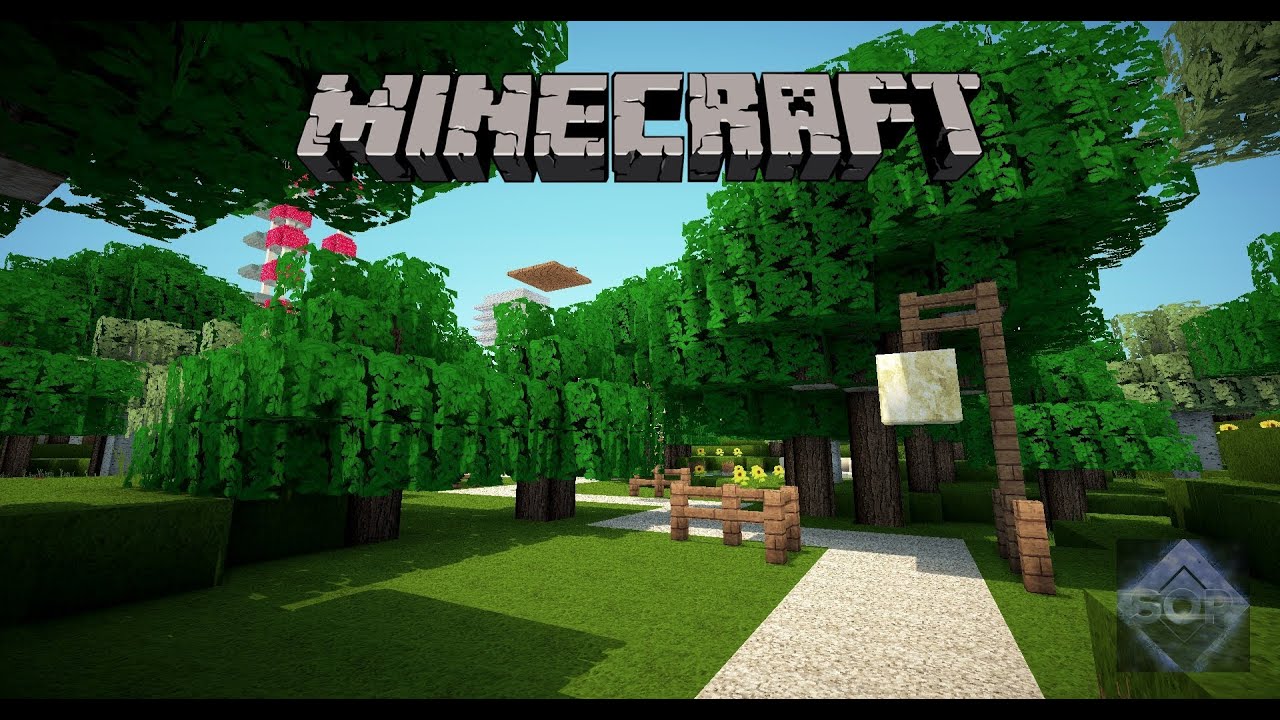 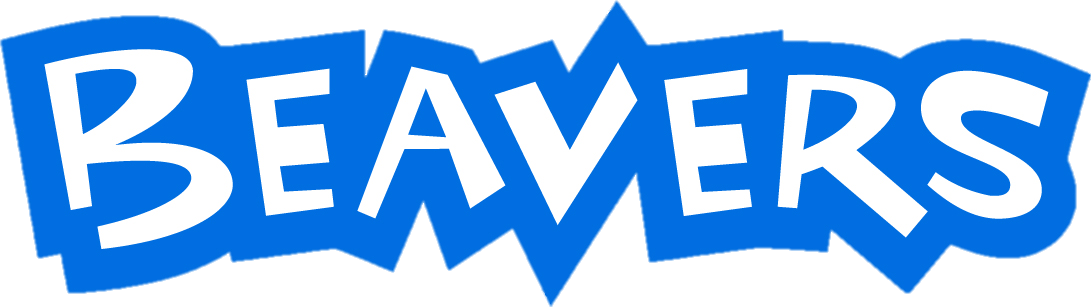 What do Llamas eat in Minecraft ?
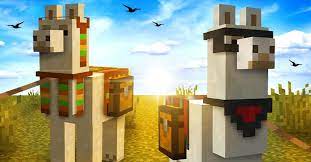 HAY BALES, PUMPKIN SEEDS or BERRIES
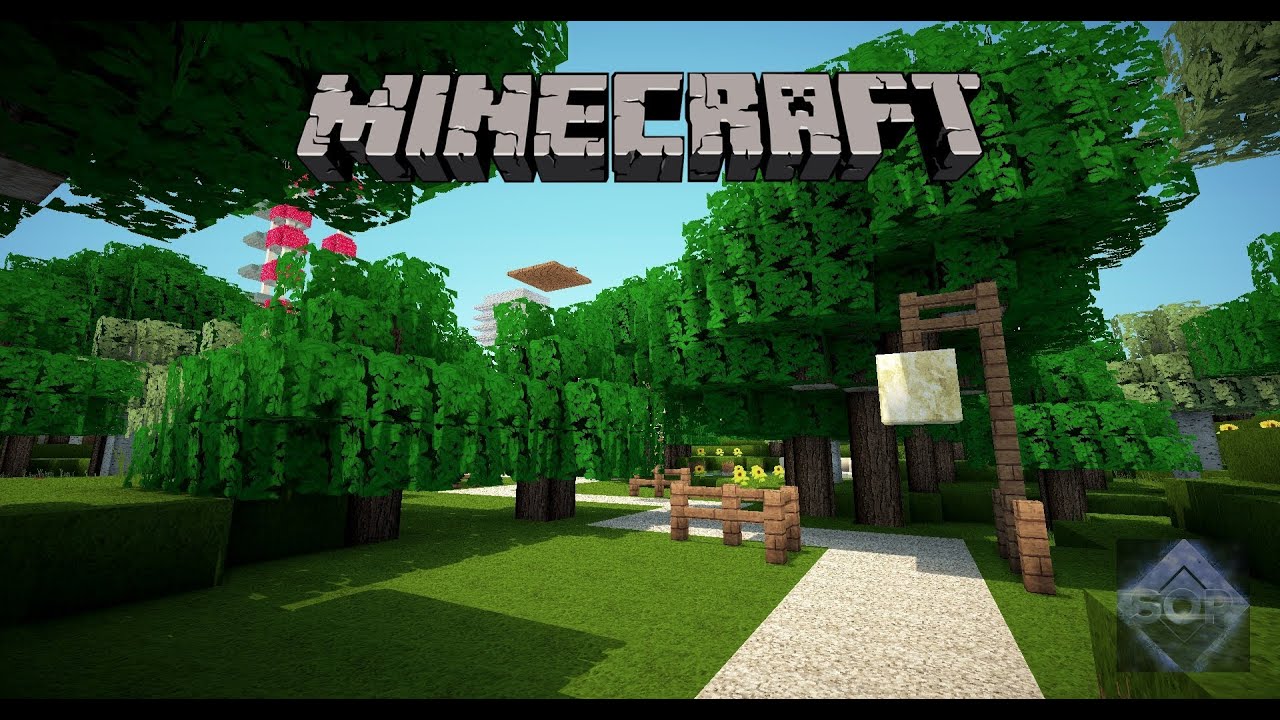 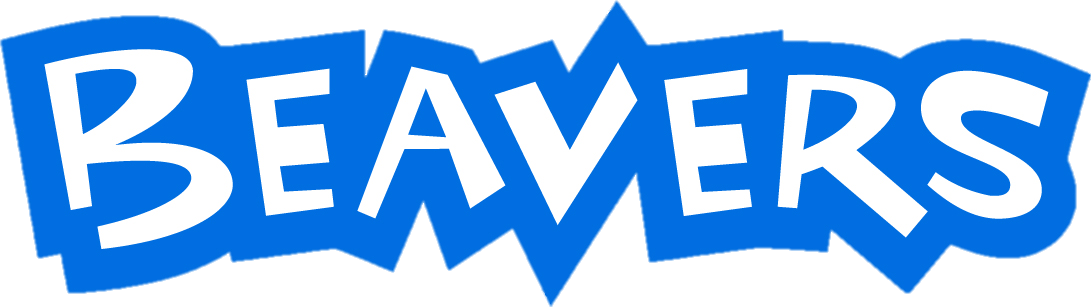 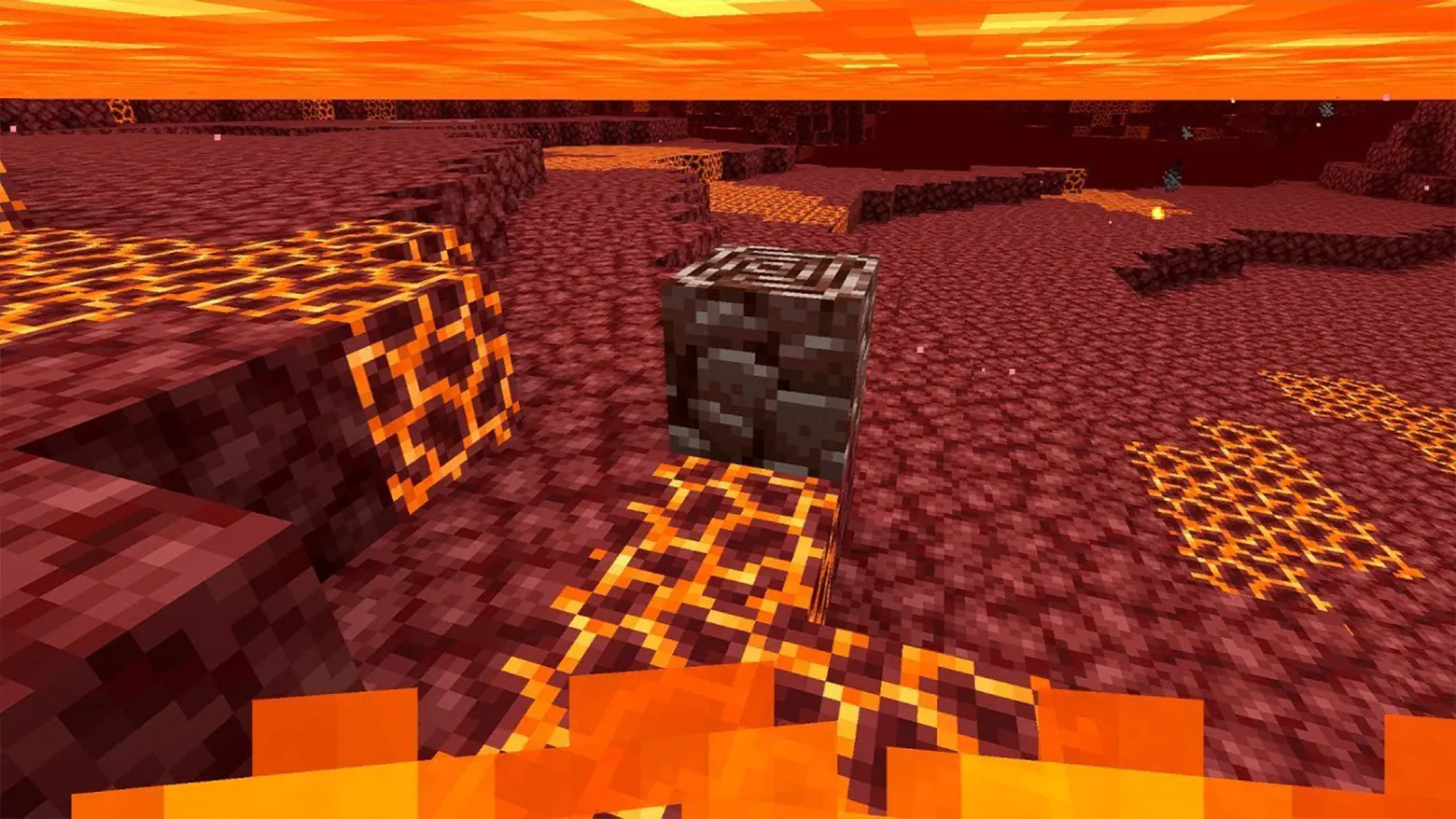 Where is this?
THE DESERT, A VOLACNO, THE NETHER
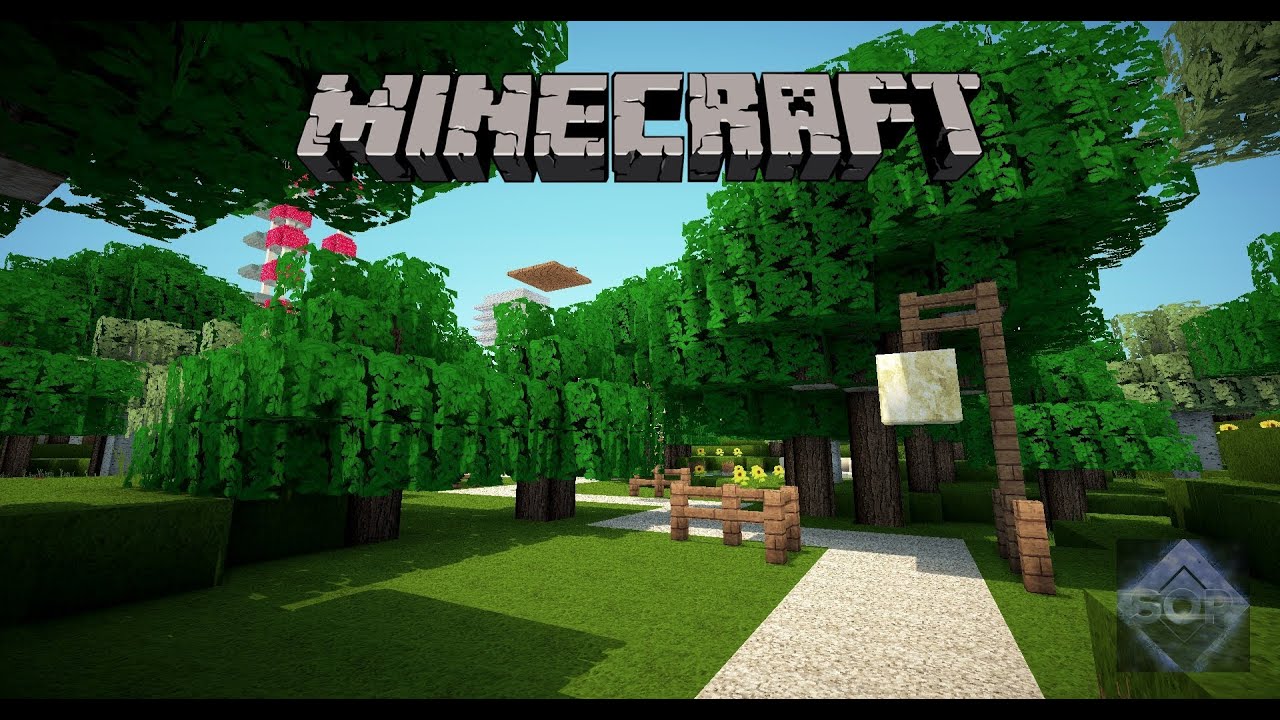 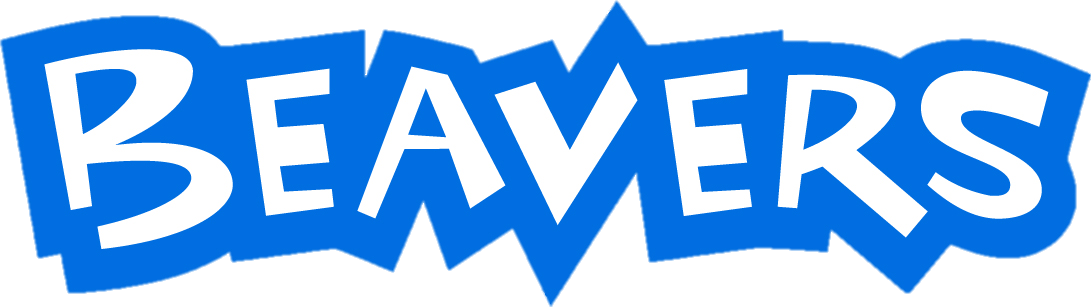 Would you build a house in Creative or Survival Mode?
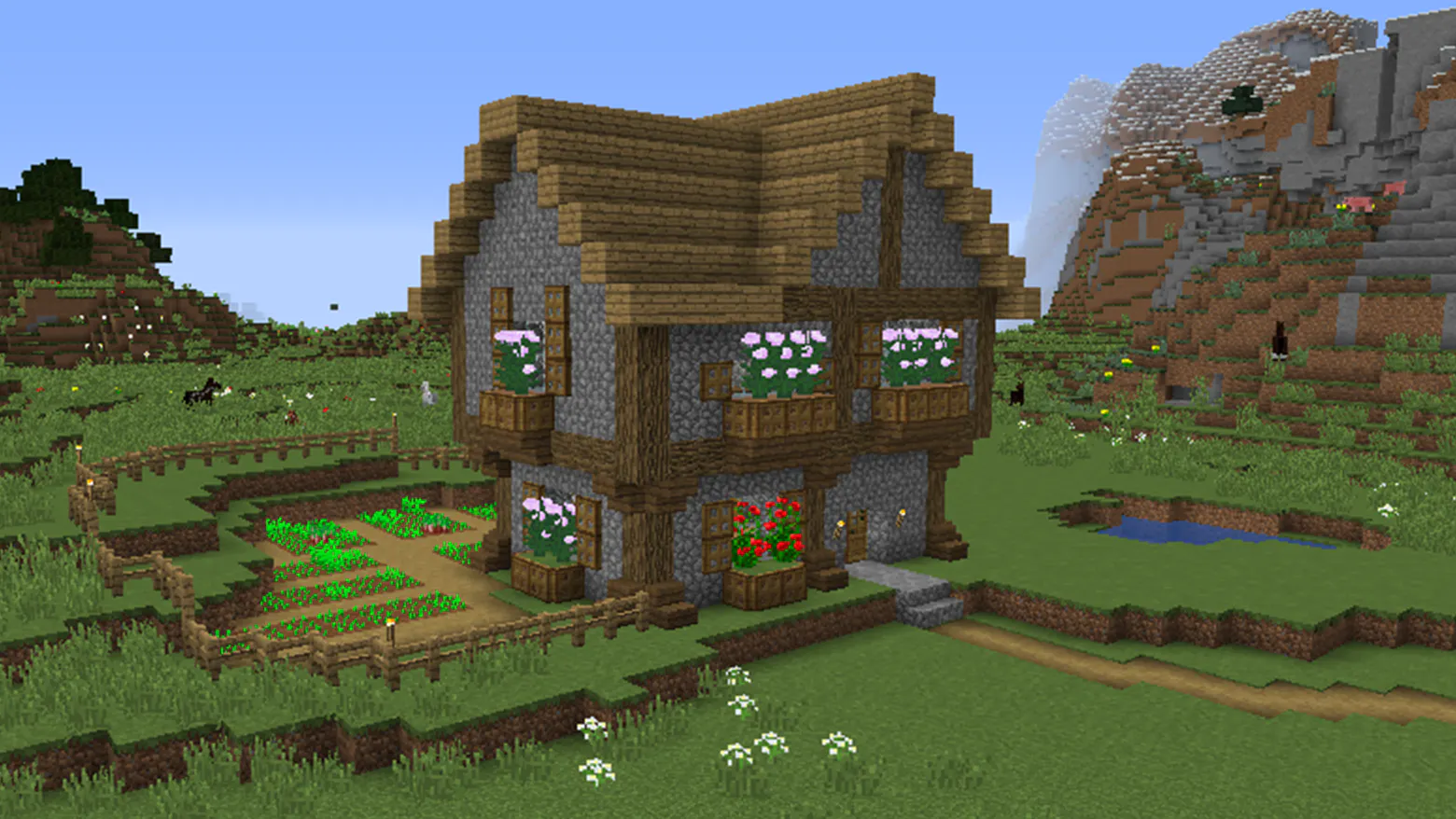 CREATIVE
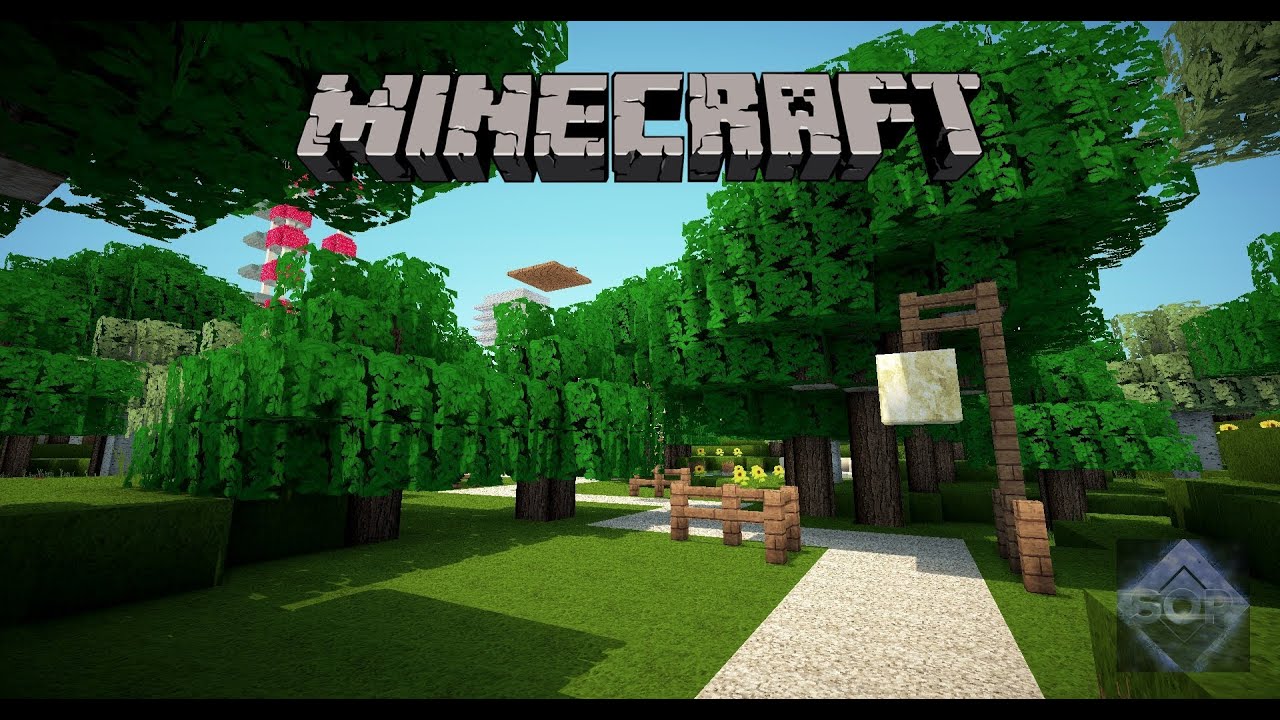 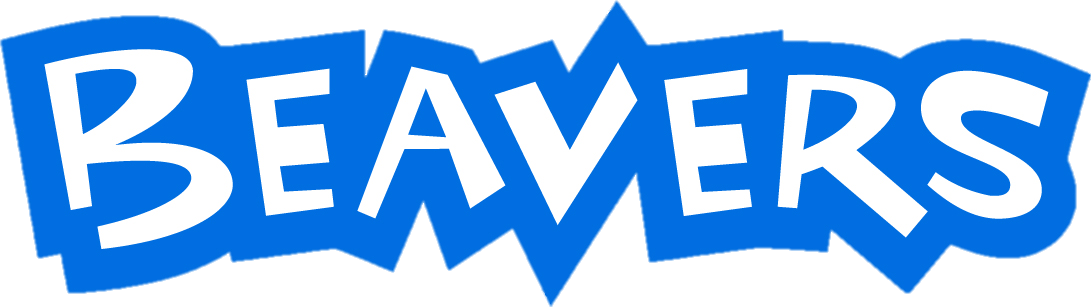 Name this real BLOCK BUILDING TOY?
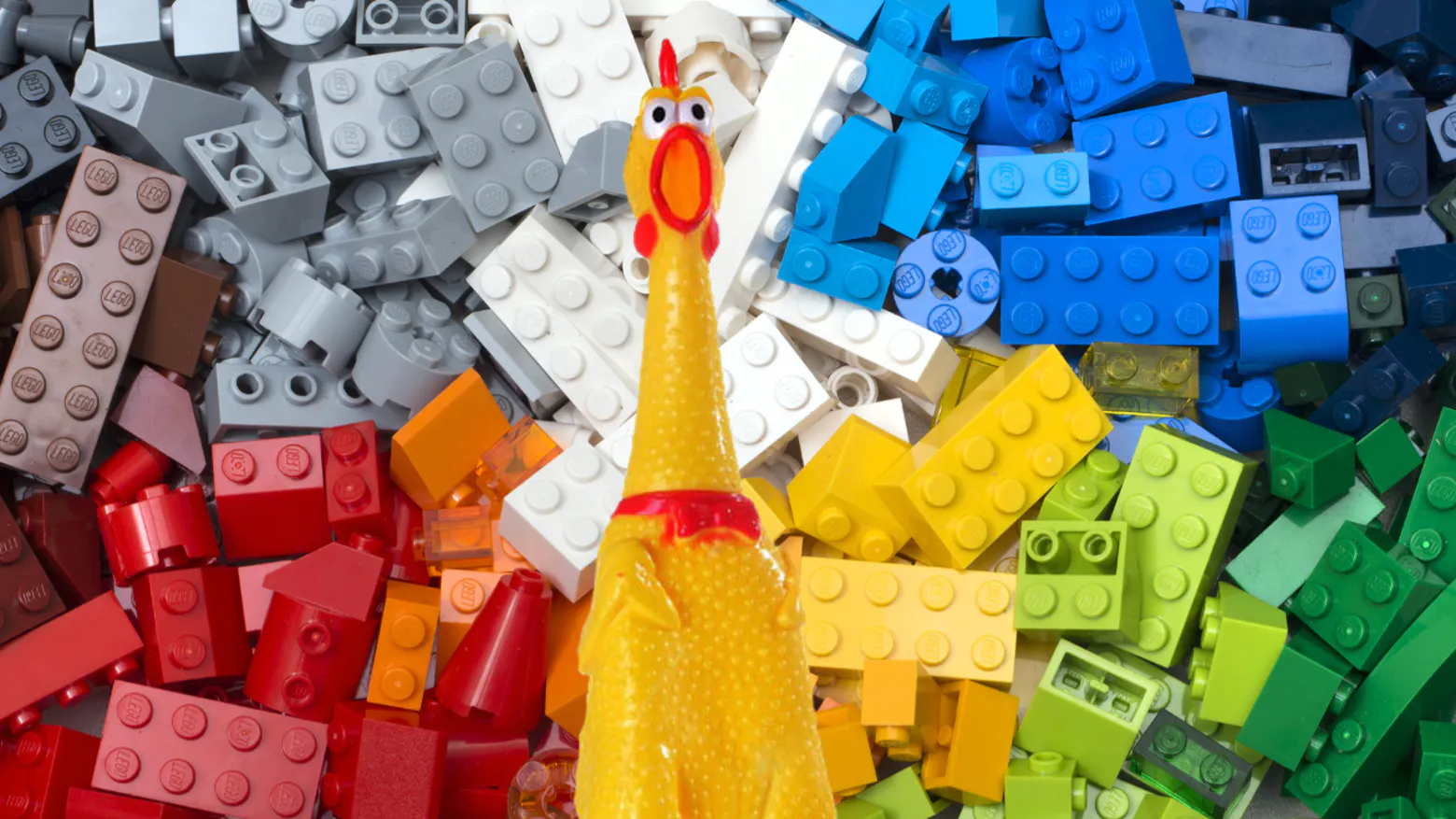 LEGO
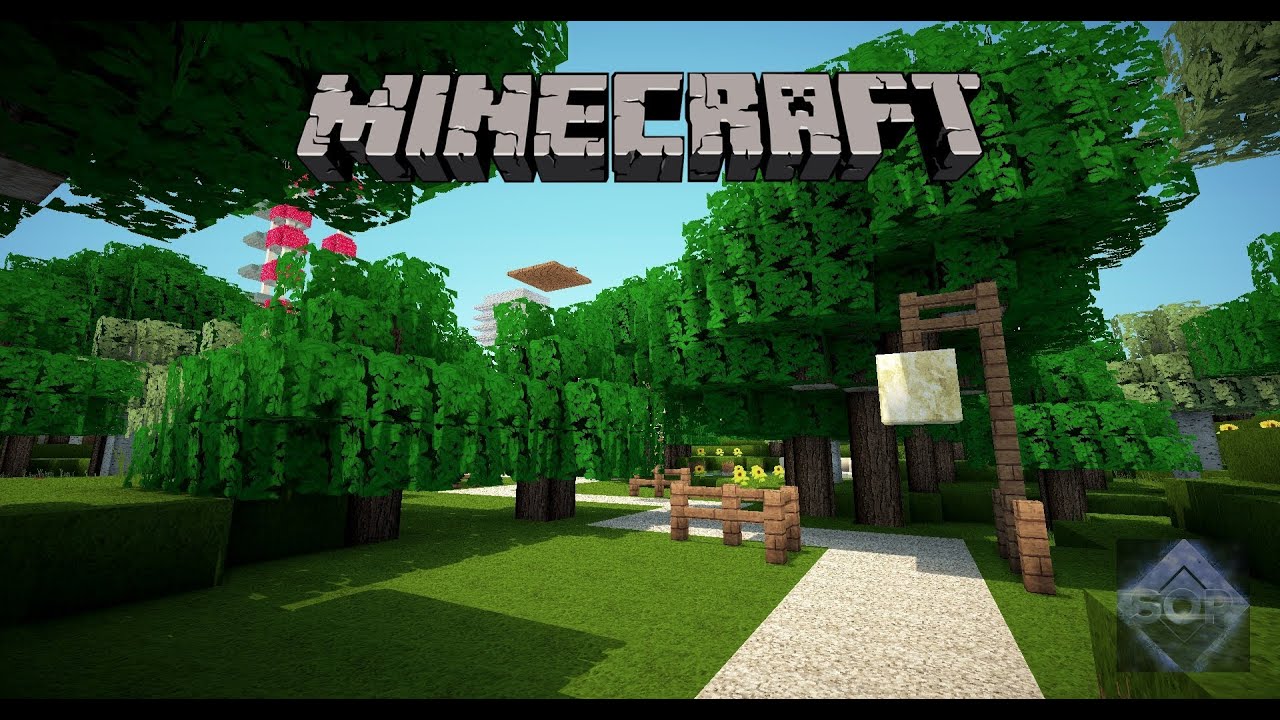 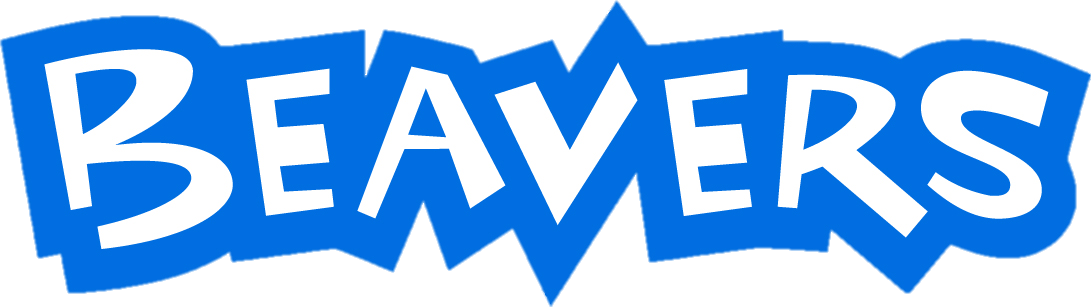 This is an “ENDERMAN”  but how do you damage it?
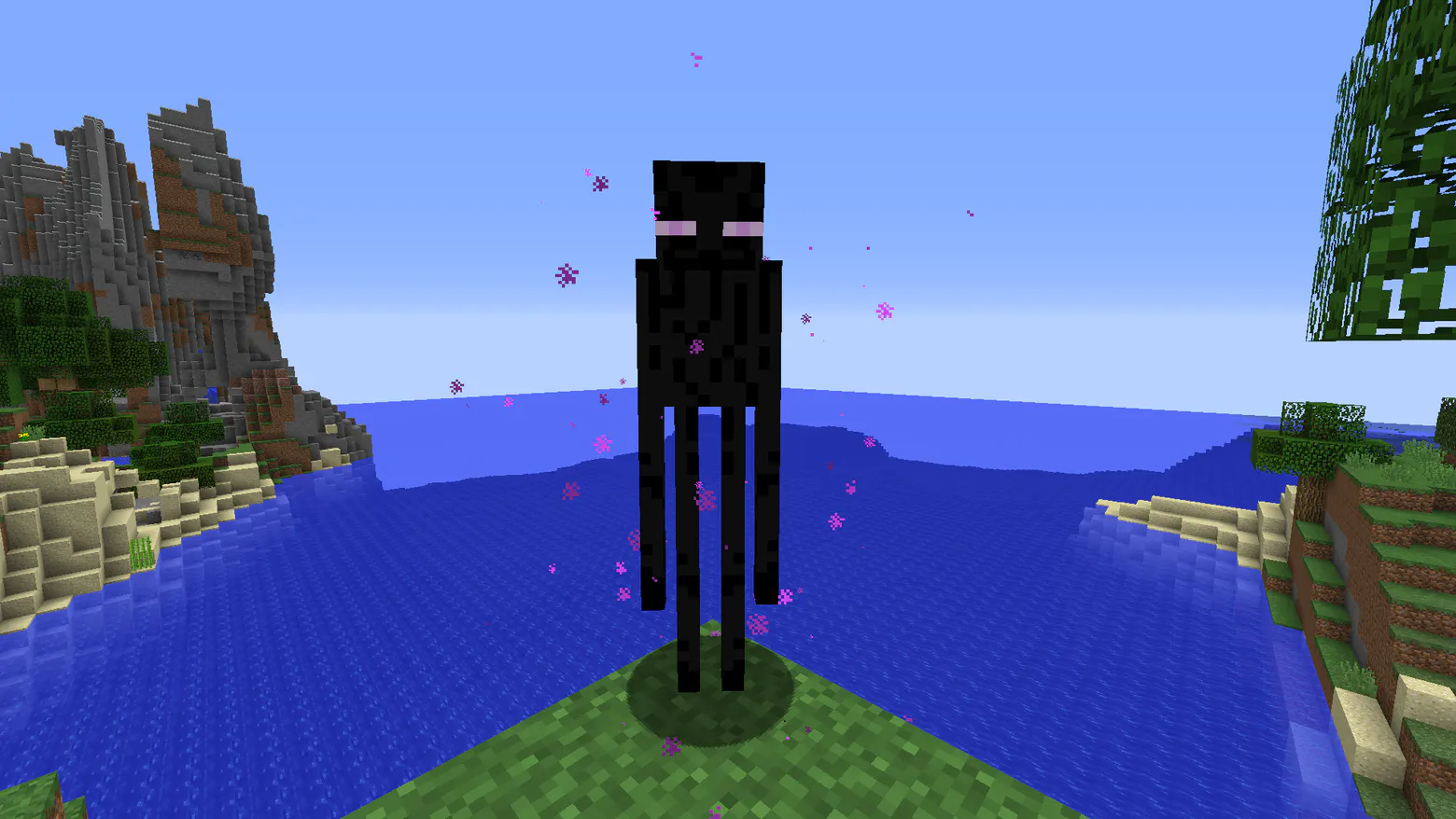 WATER
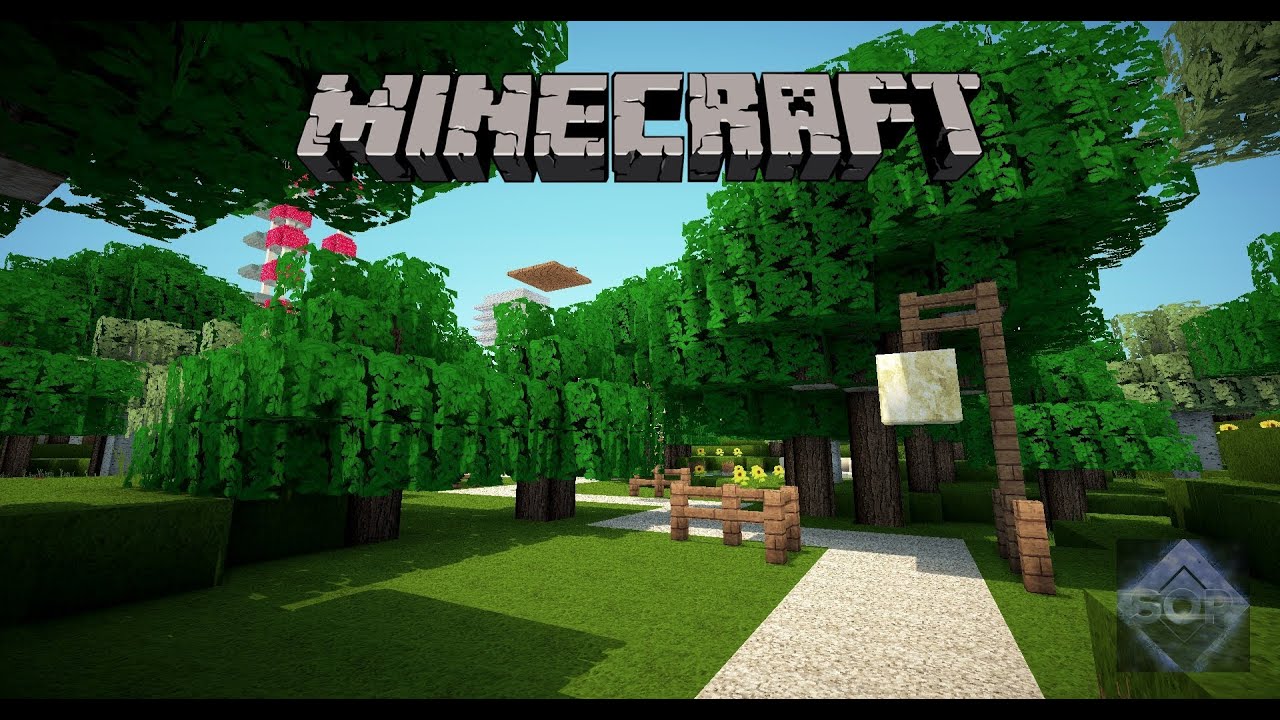 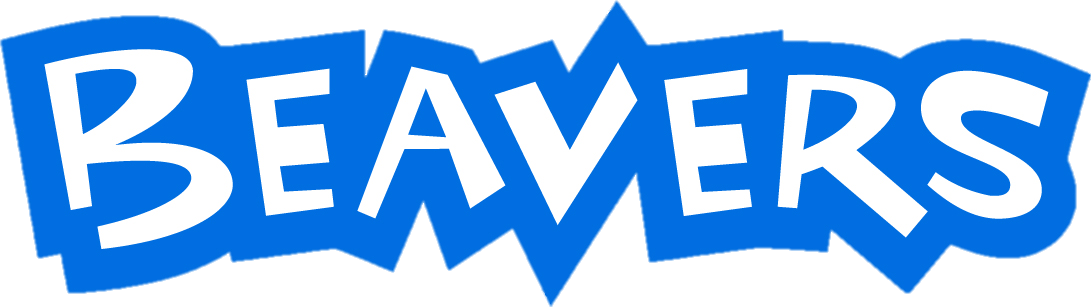 How do you make a LARGE Chest?
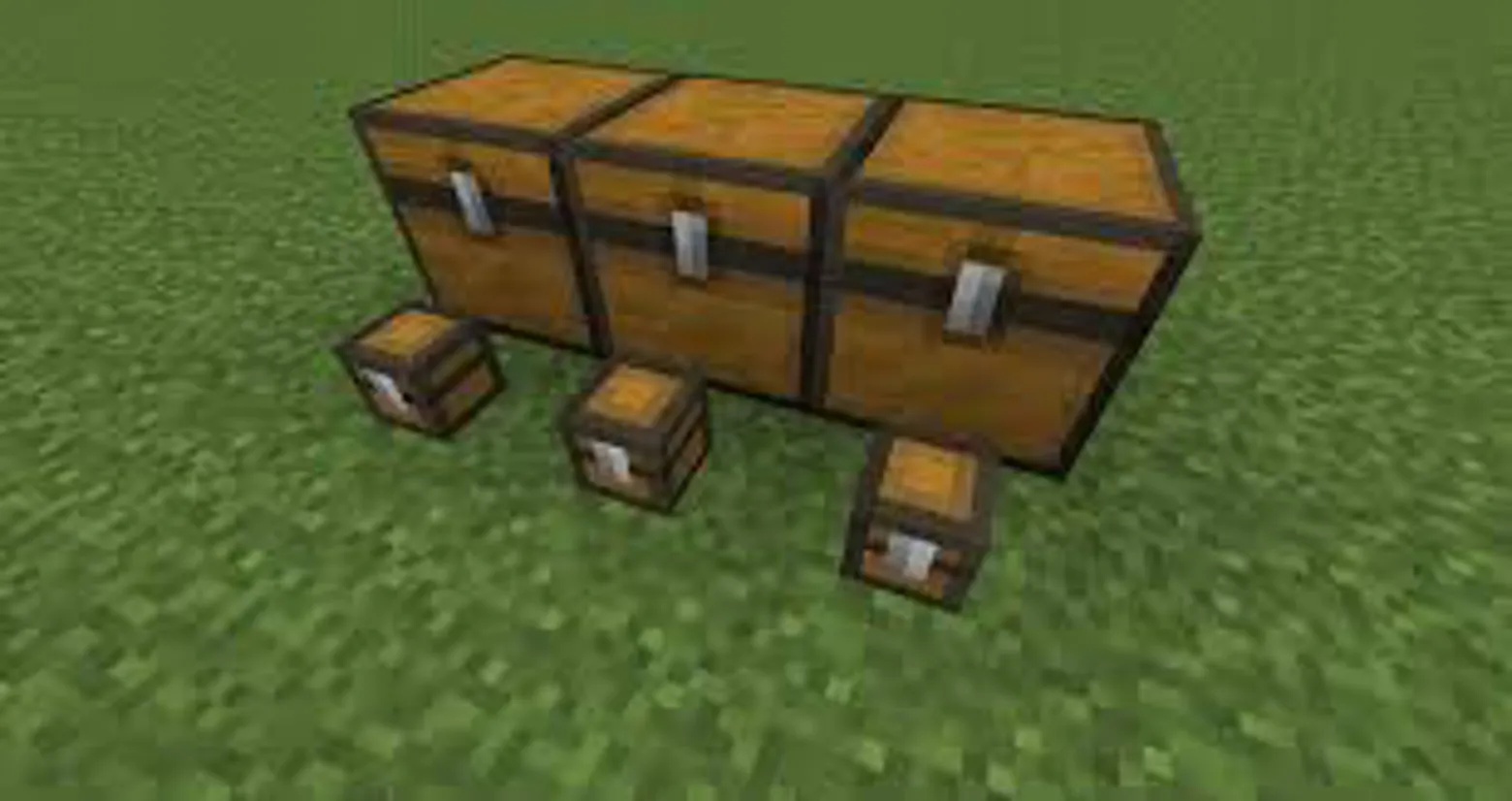 Put 2 next to each other!
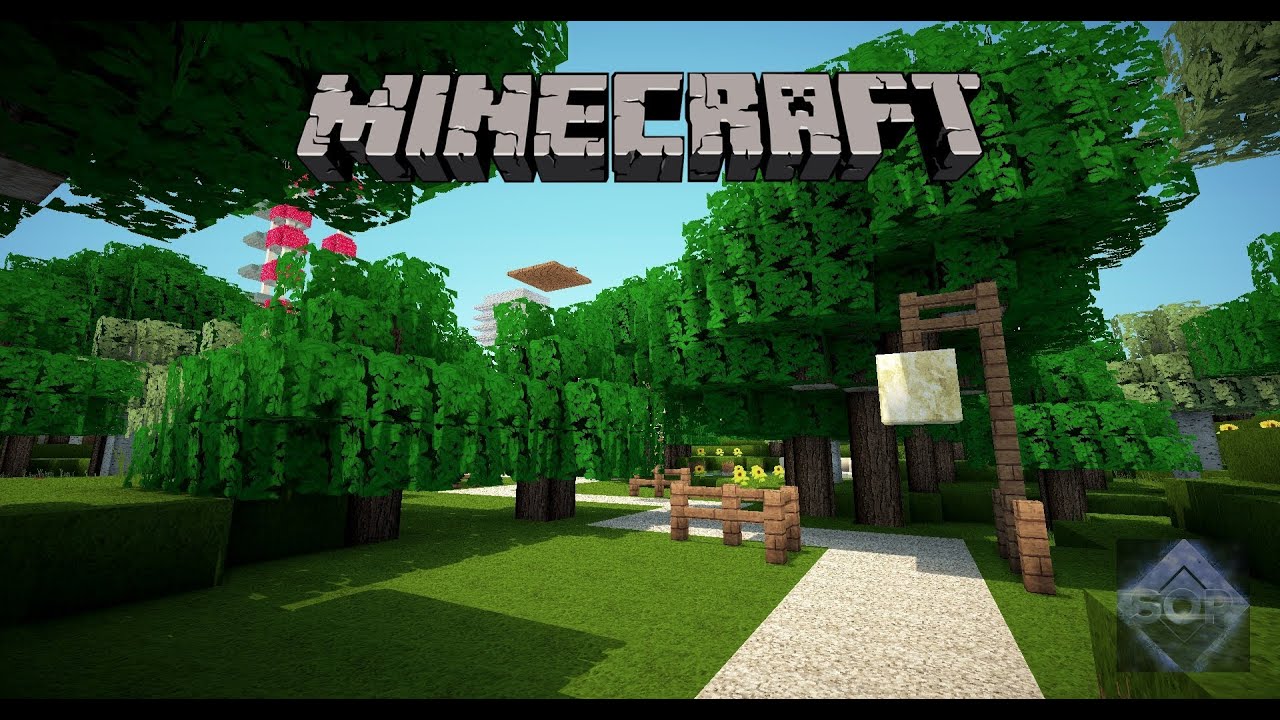 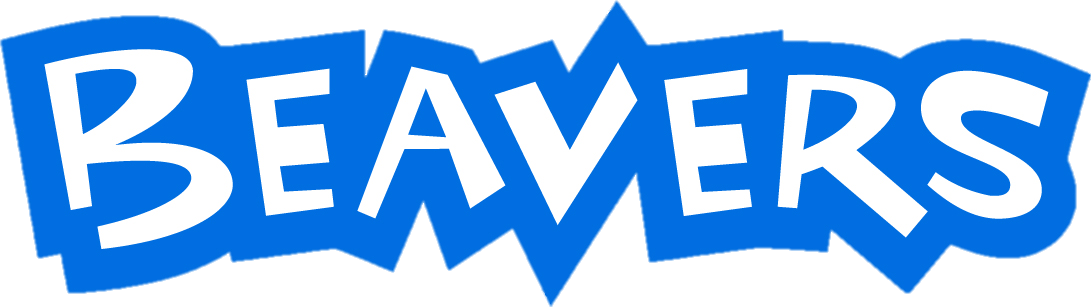 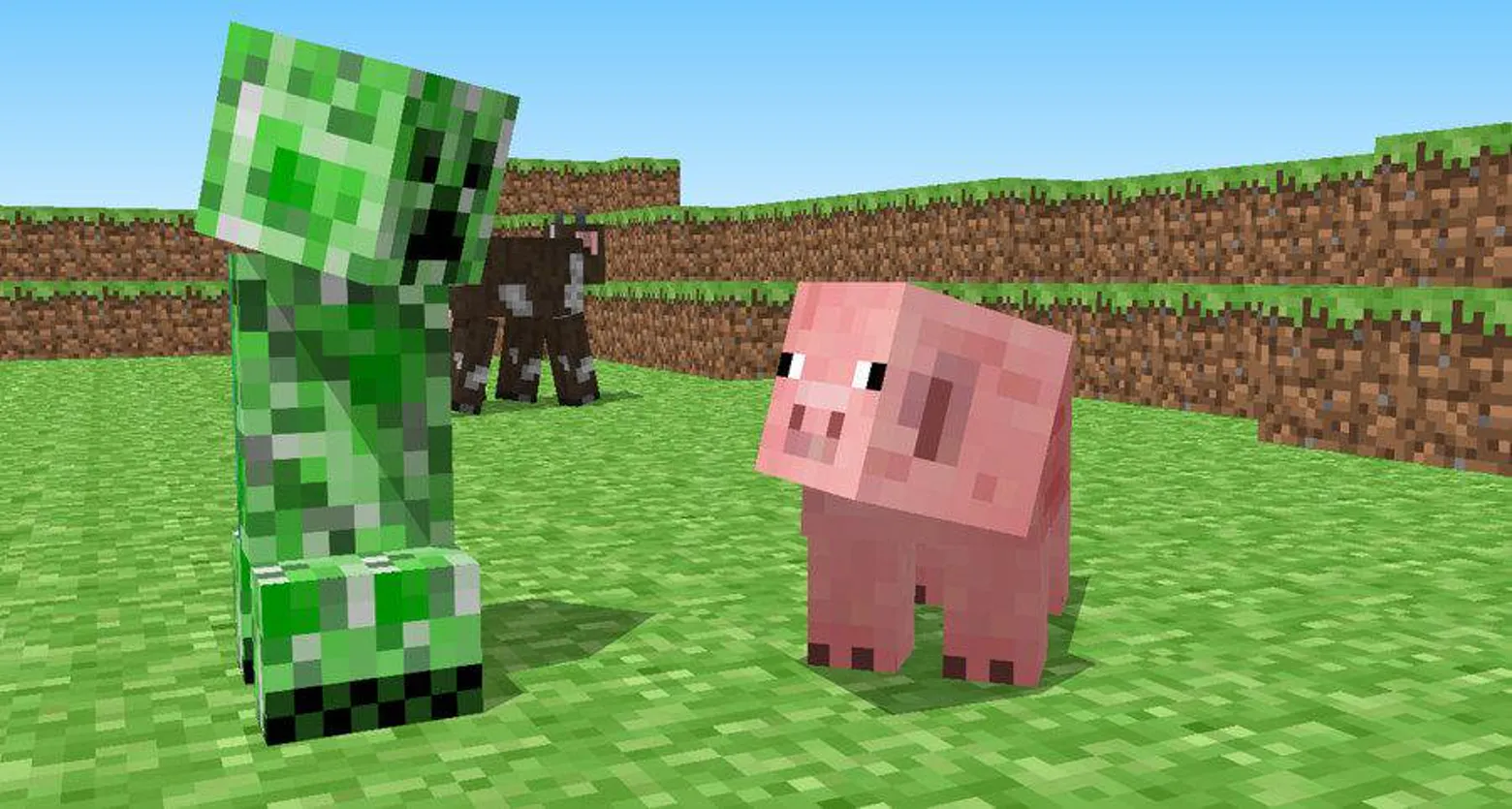 What are Creepers Scared of?
OCELOTS (Cats)
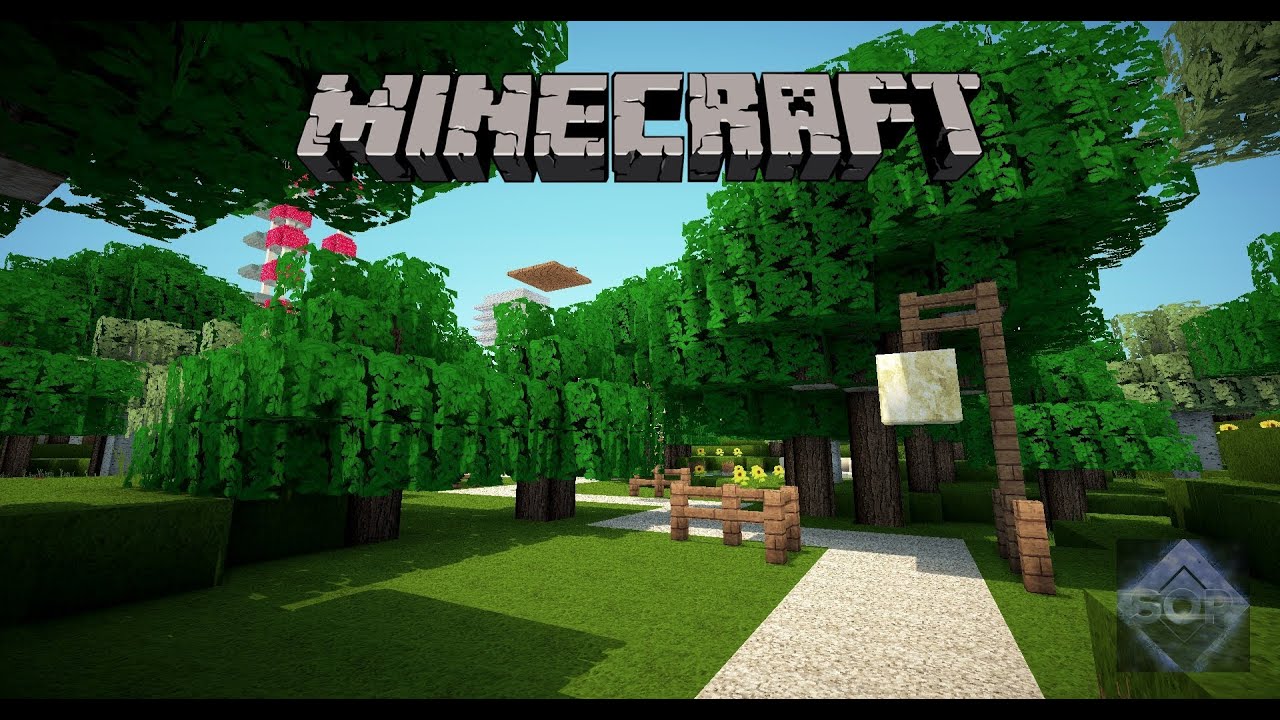 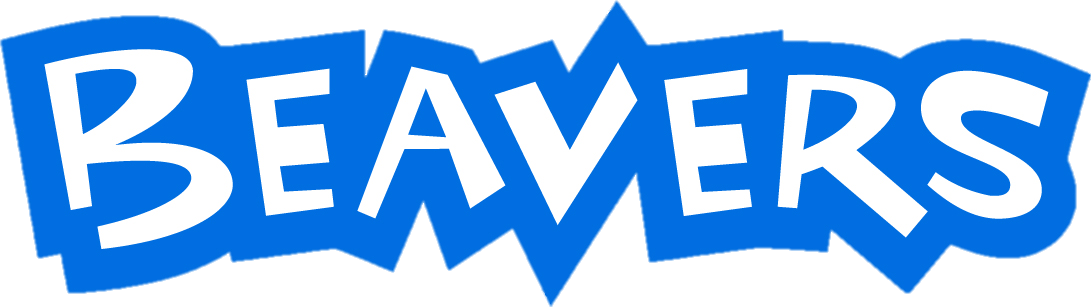 What can you wear to stop ENDERMAN attacking you?
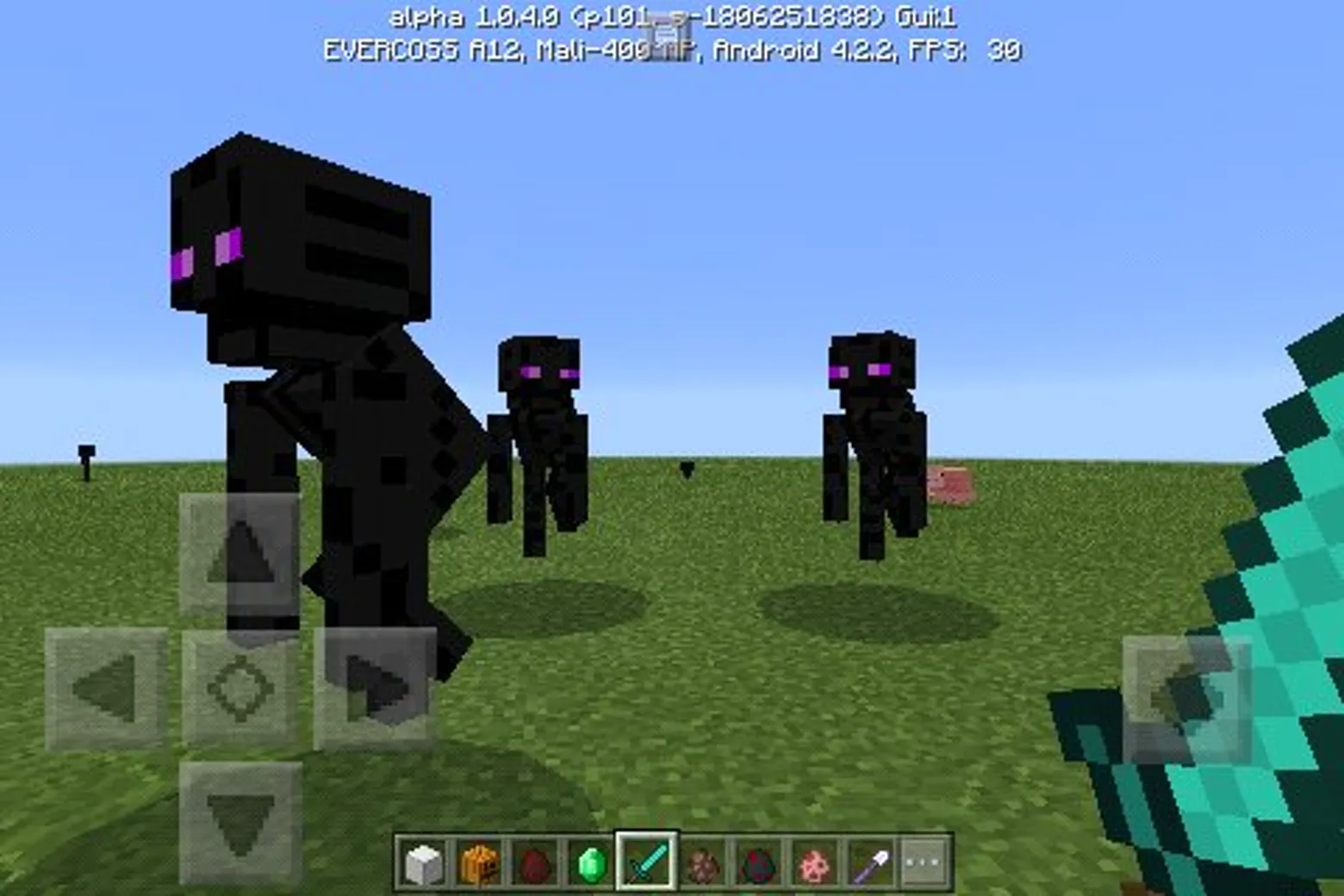 PUMPKIN
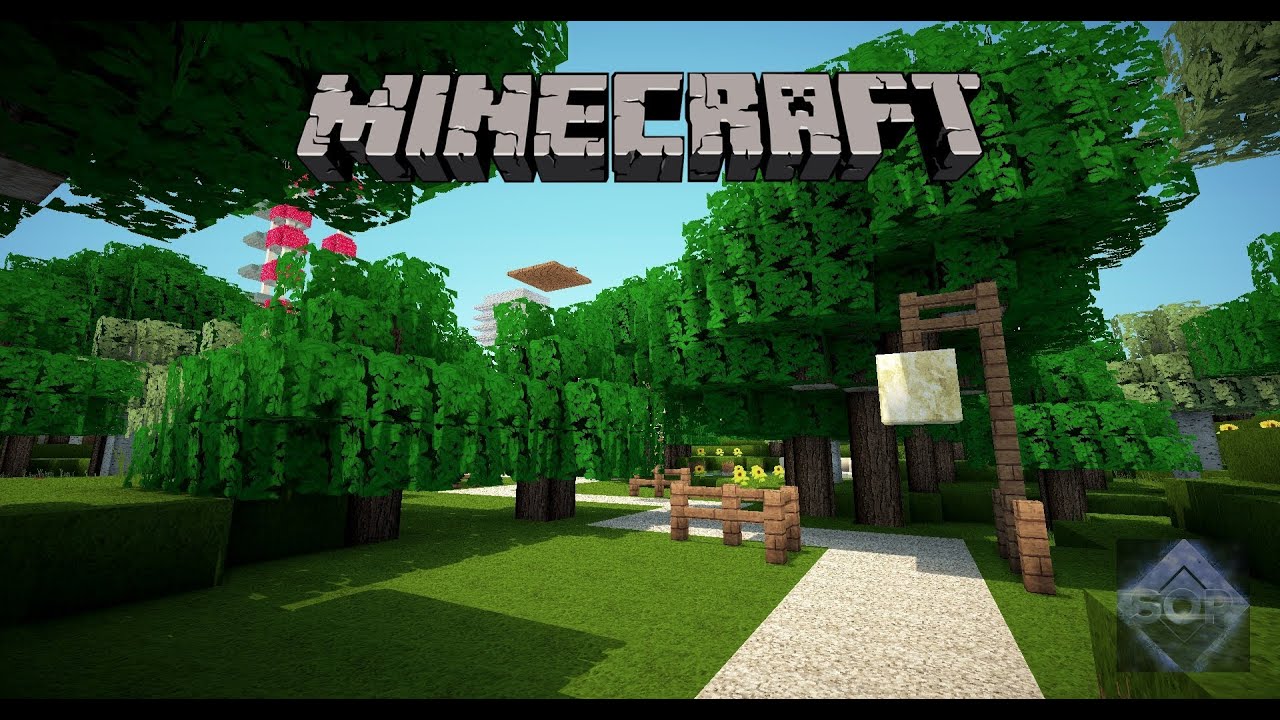 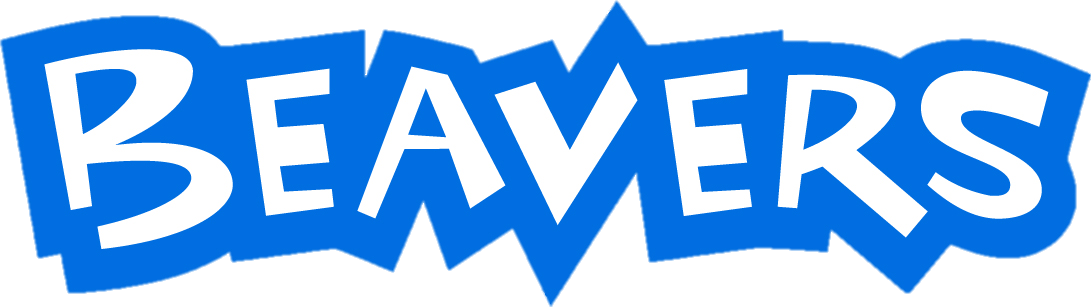 Who is the leader of the ENDERMEN?
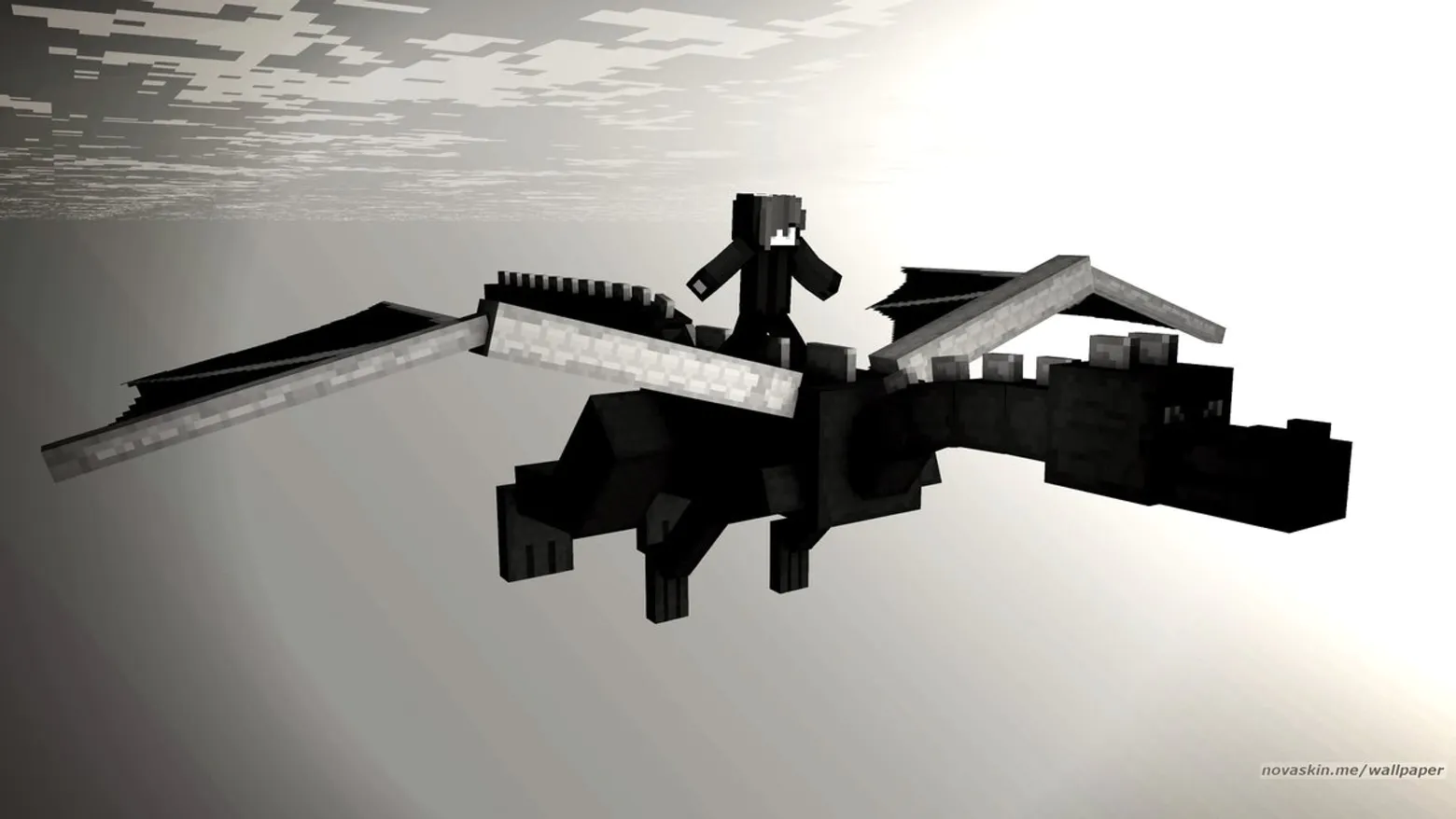 ENDER DRAGON
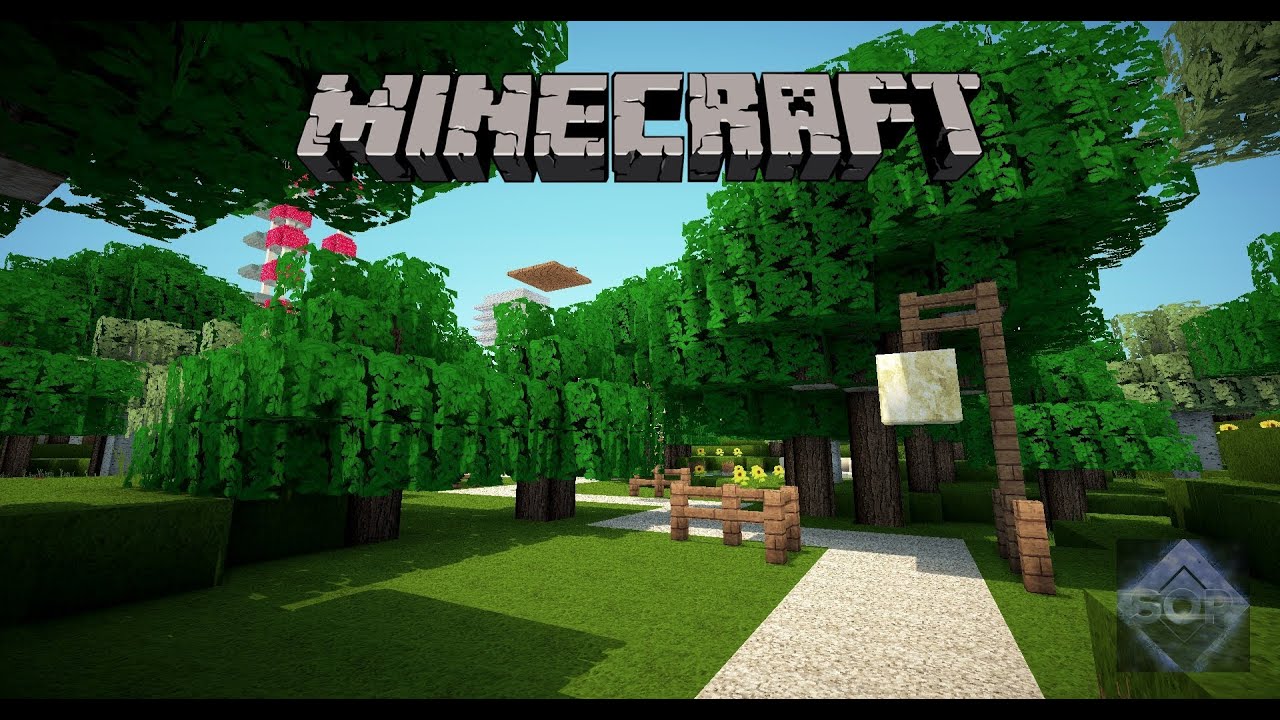 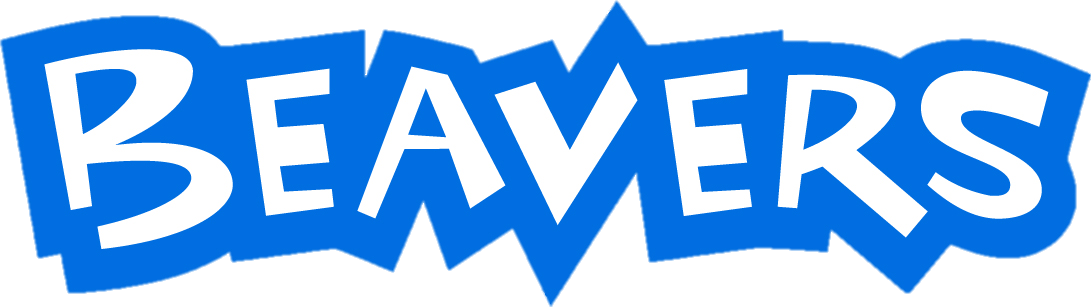 How do you make OBSIDIAN?
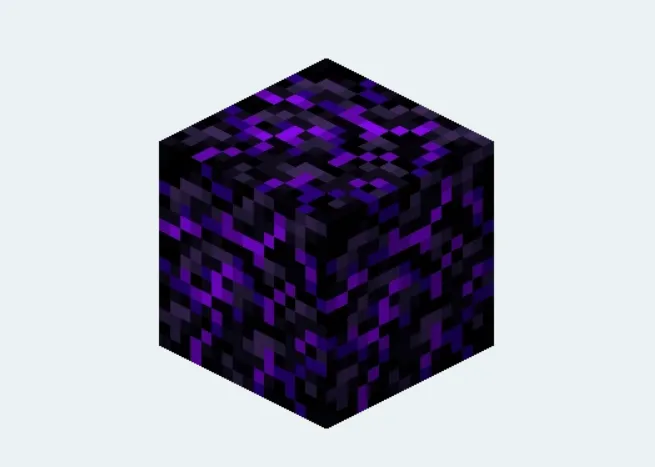 MIX WATER & LAVA
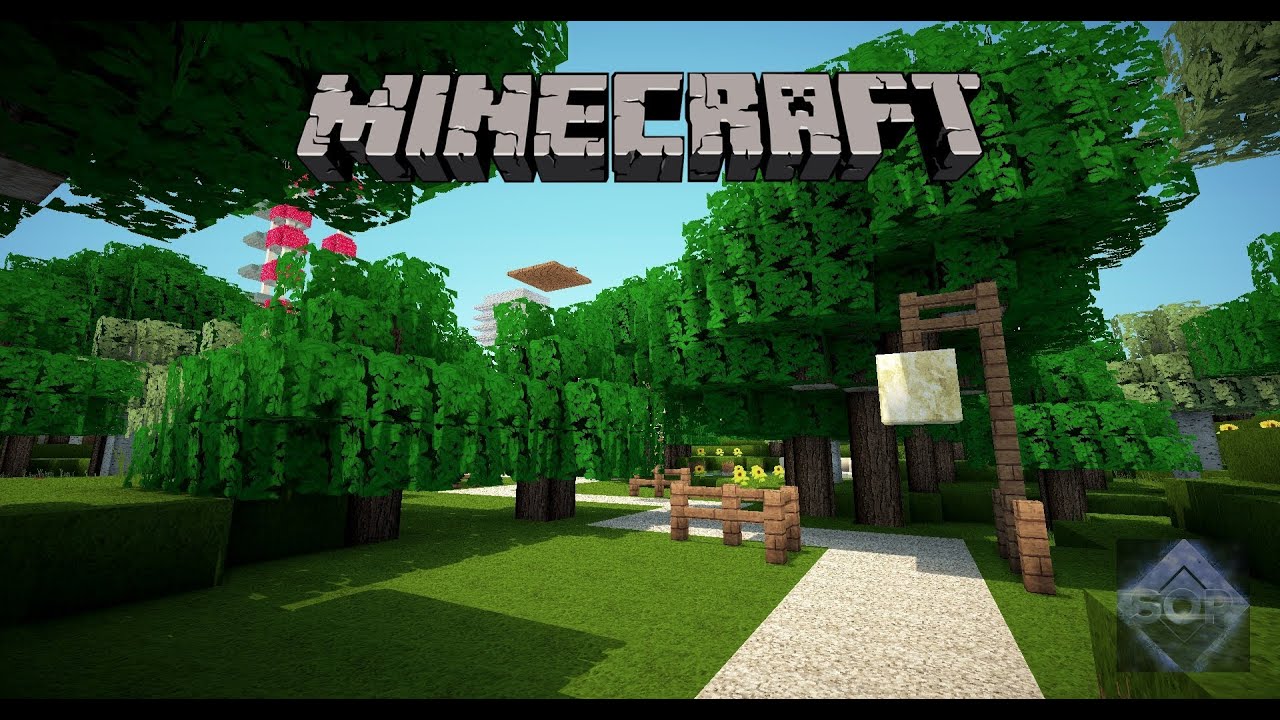 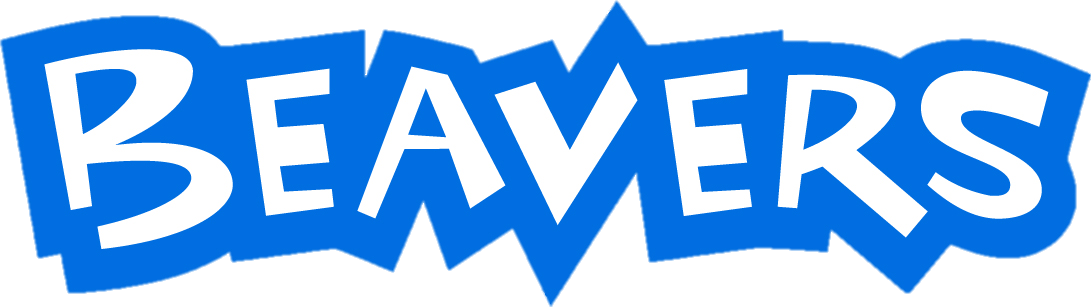 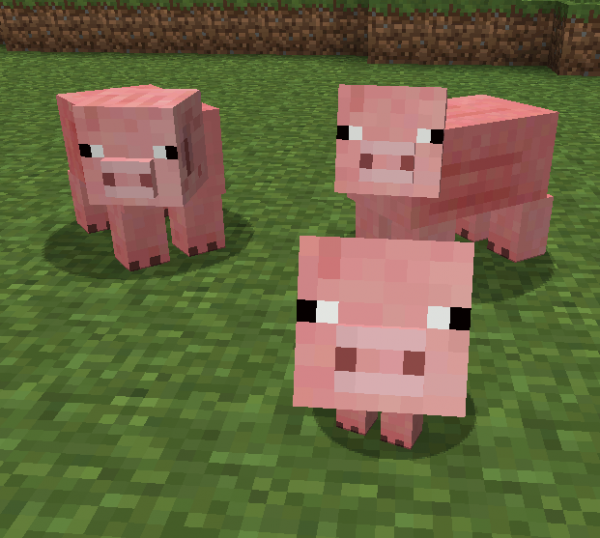 What do Pigs eat in Minecraft?
CARROTS, APPLES OR WHEAT
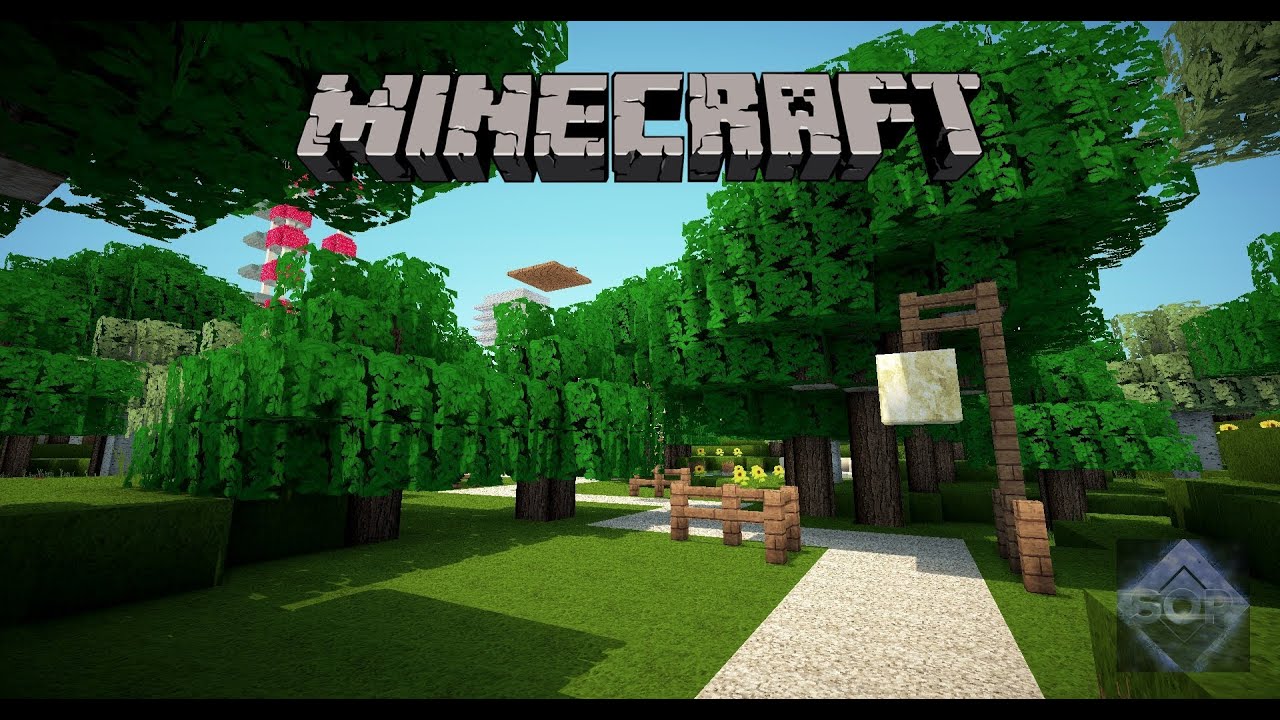 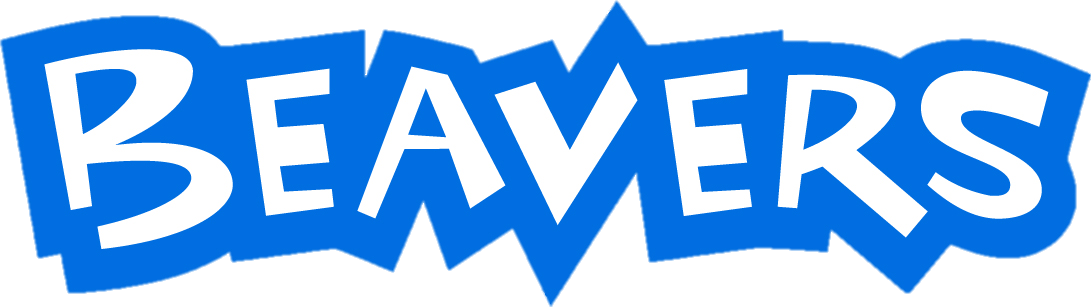 Minecraft is part of the educational curriculum in which of the following?
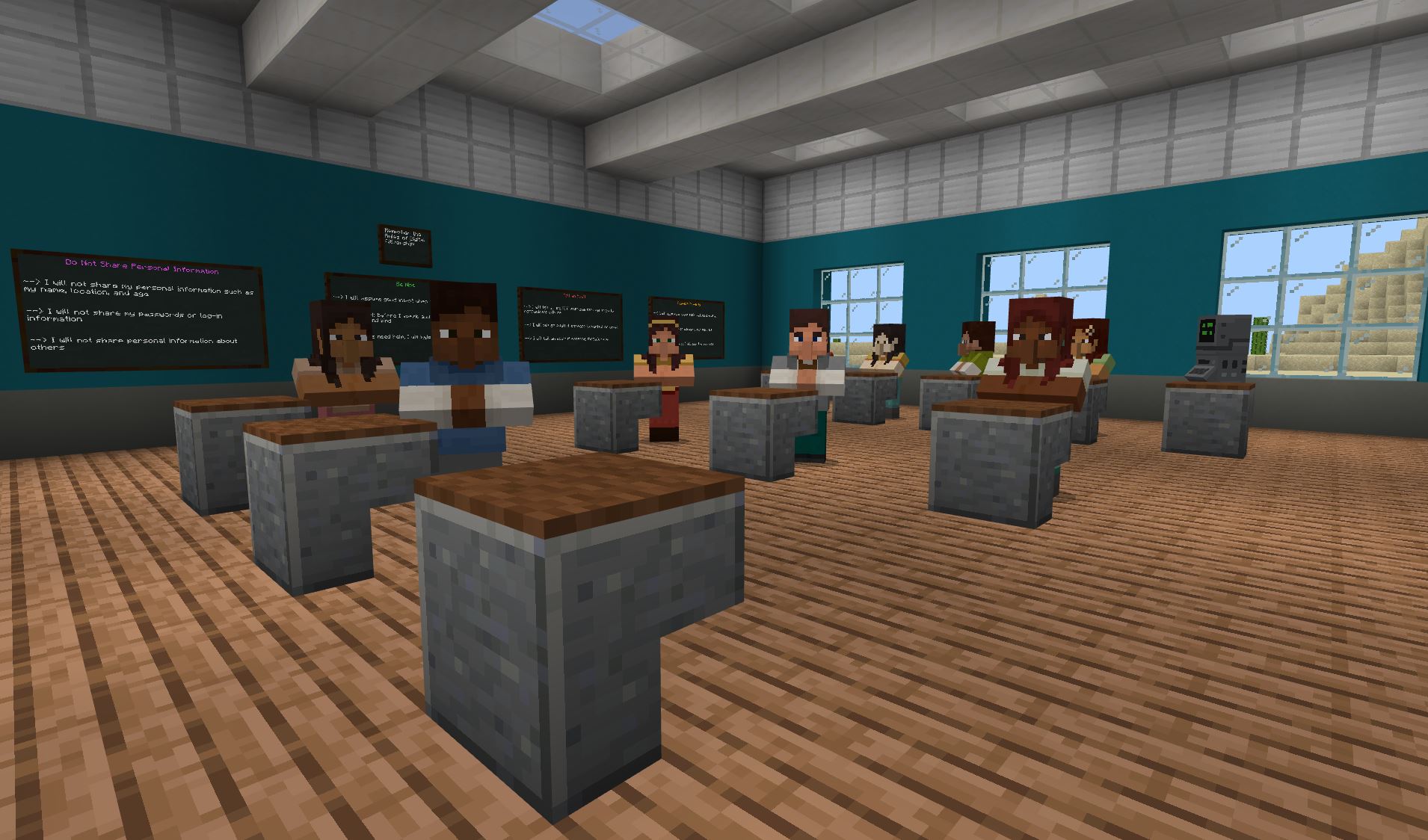 PLAY SCHOOL, PRIMARY SCHOOL OR UNIVERSITY
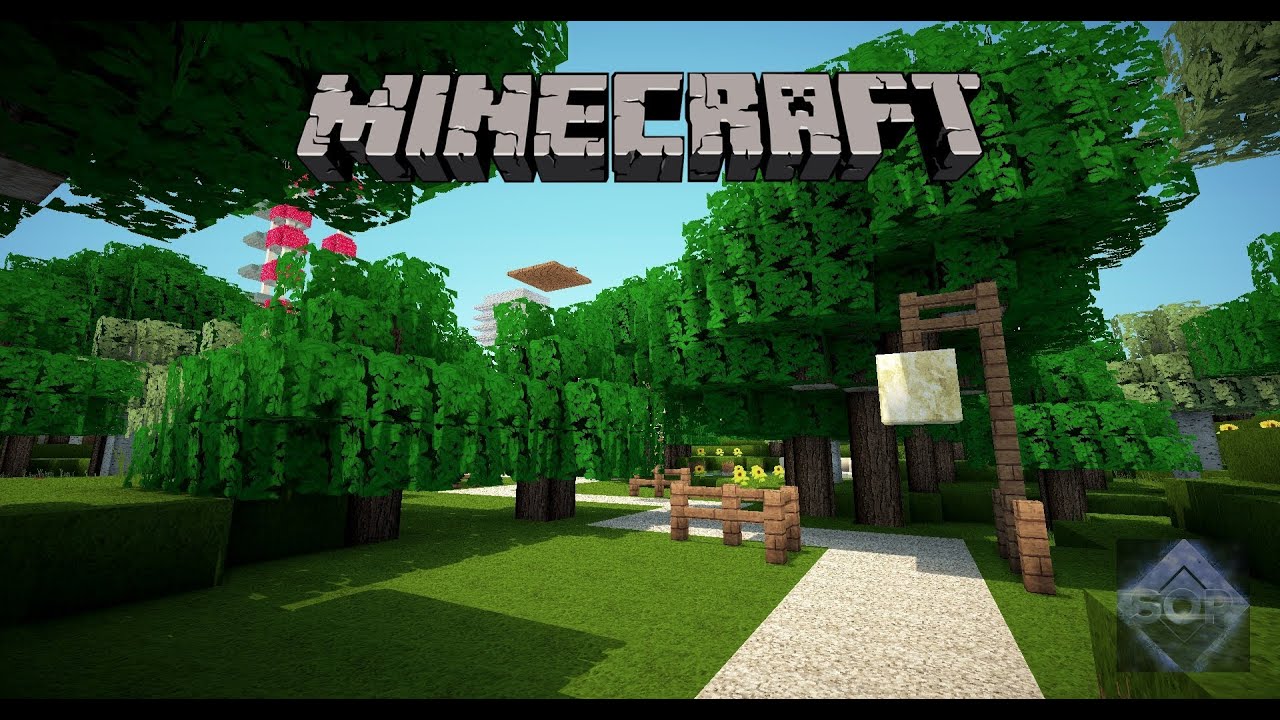 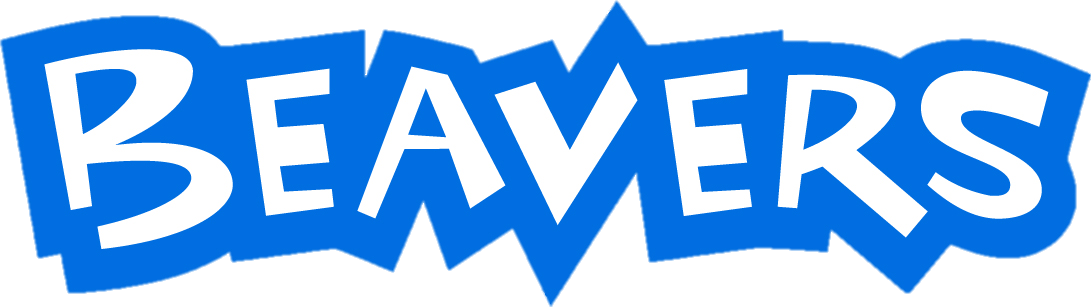 Which Country is Mojang based in?
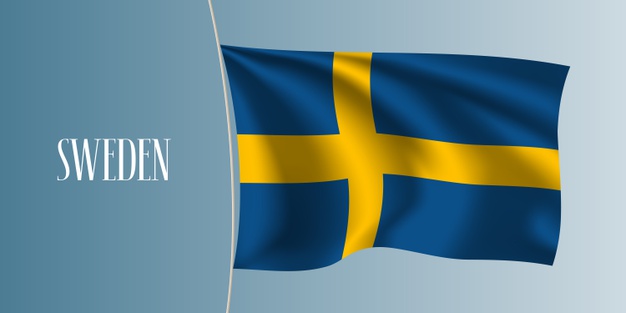 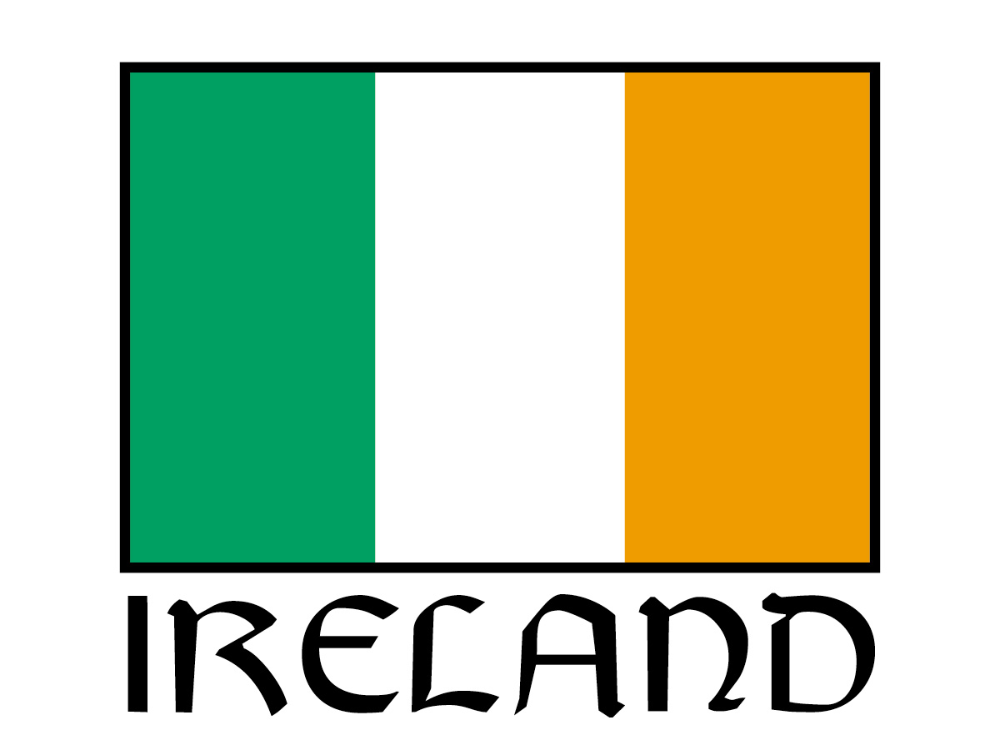 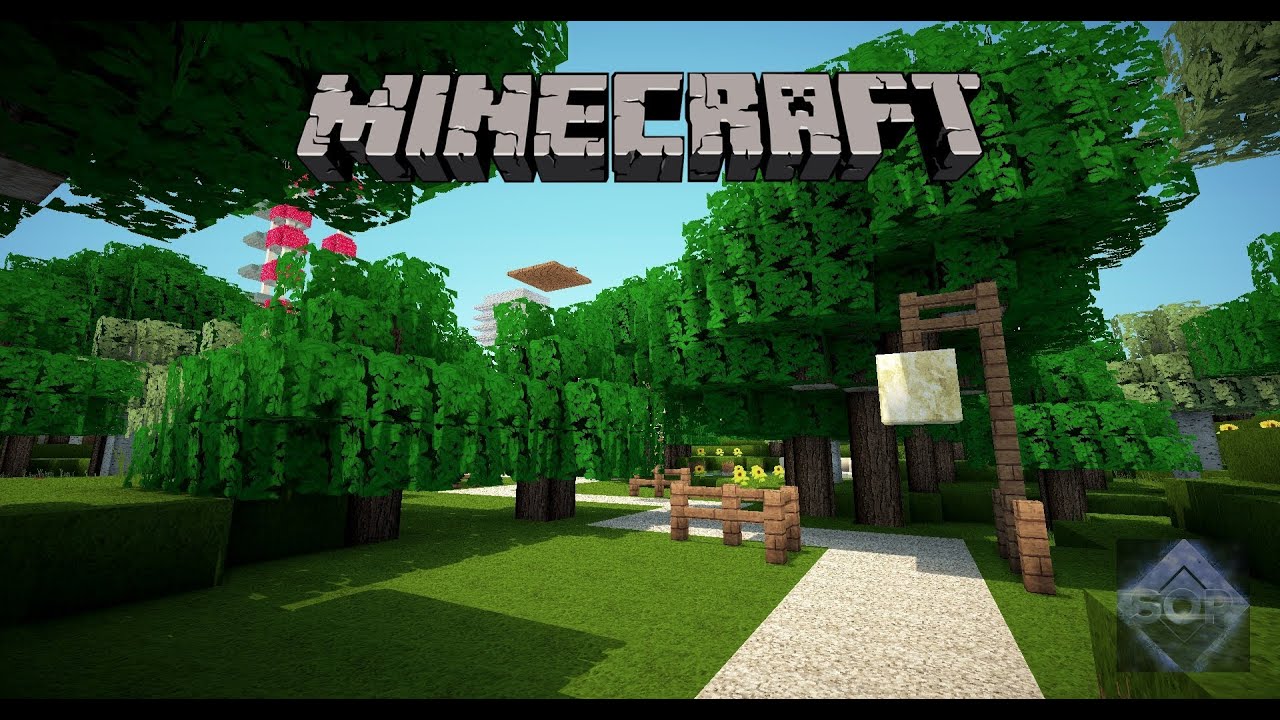 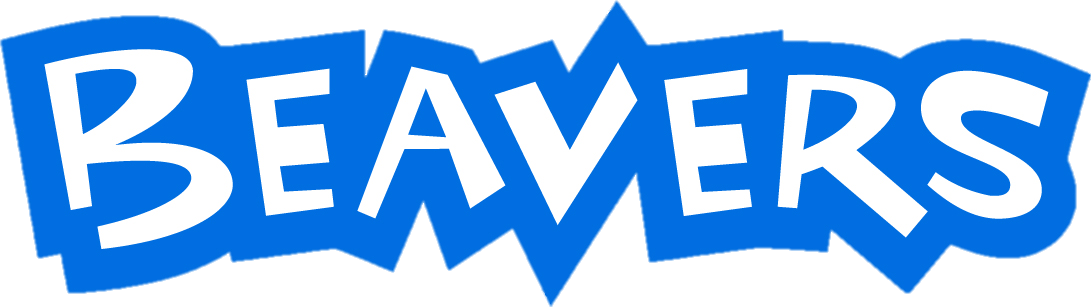 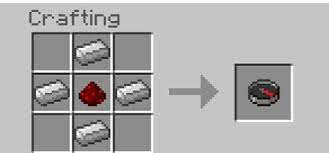 What do you need to make a compass?
Two Iron ingots and a map
Or 
Four iron ingots and one redstone.
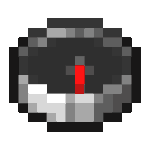 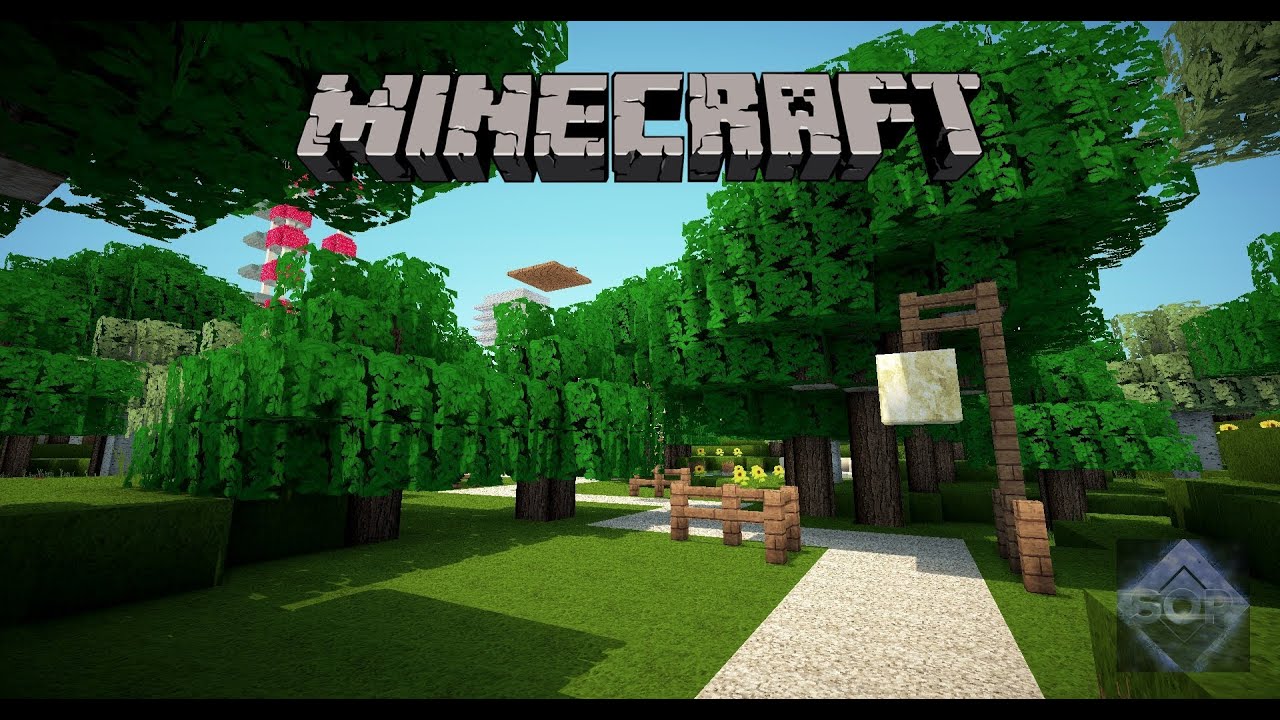 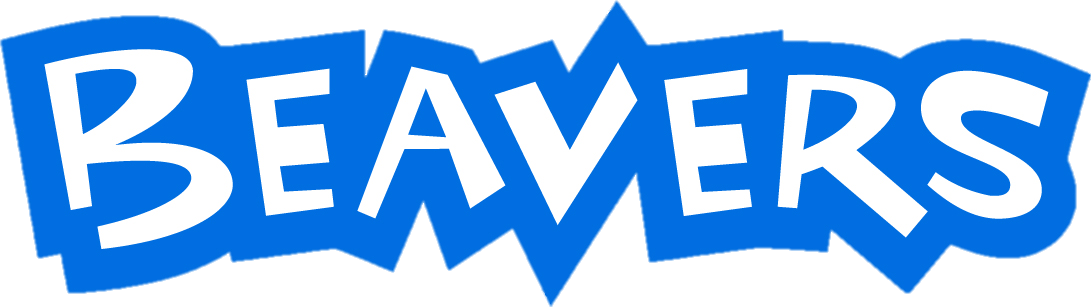 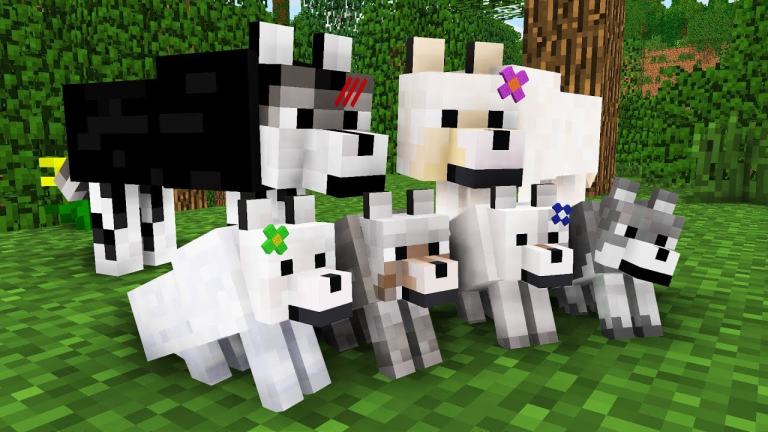 How do you tame a Wolf?
You feed it bones 
Or 
Play it relaxing music??
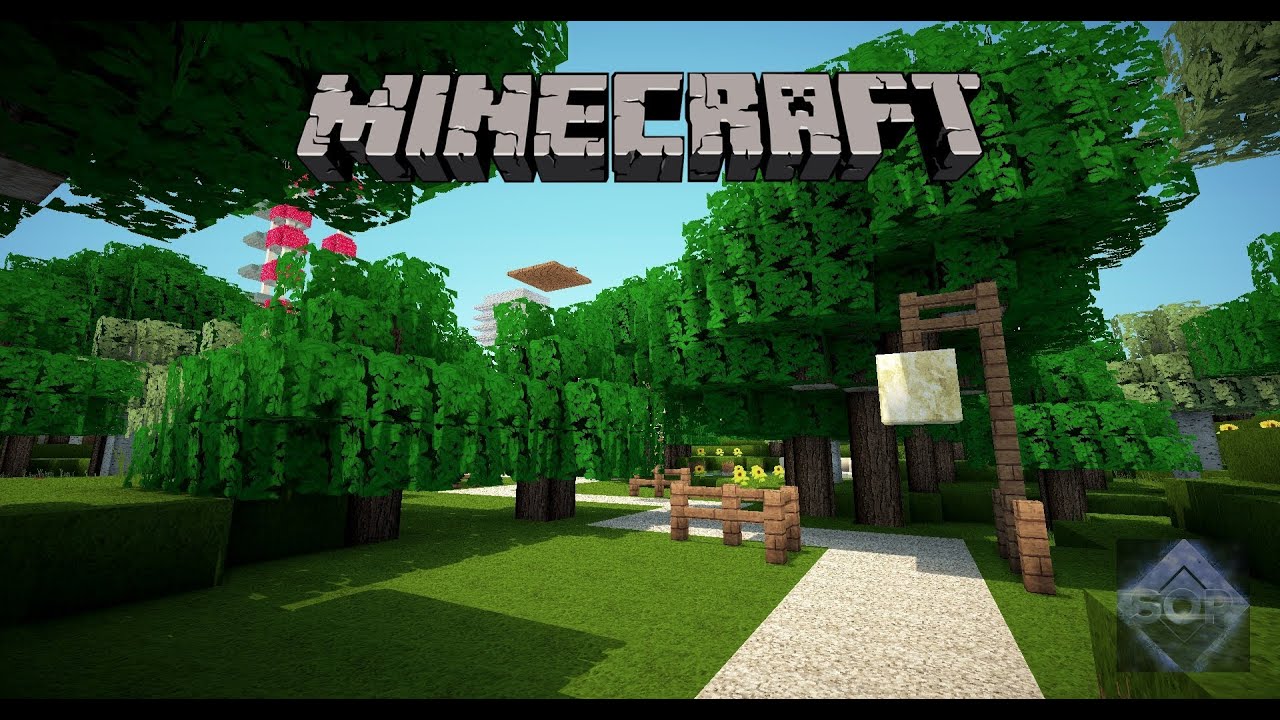 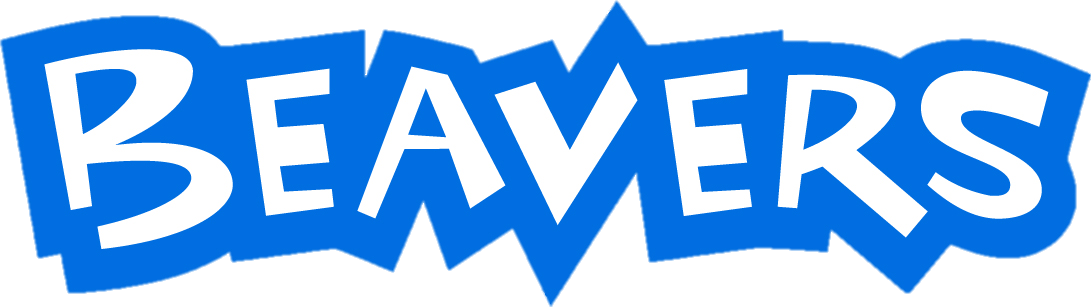 In which county do they let you plan MINECRAFT at school?
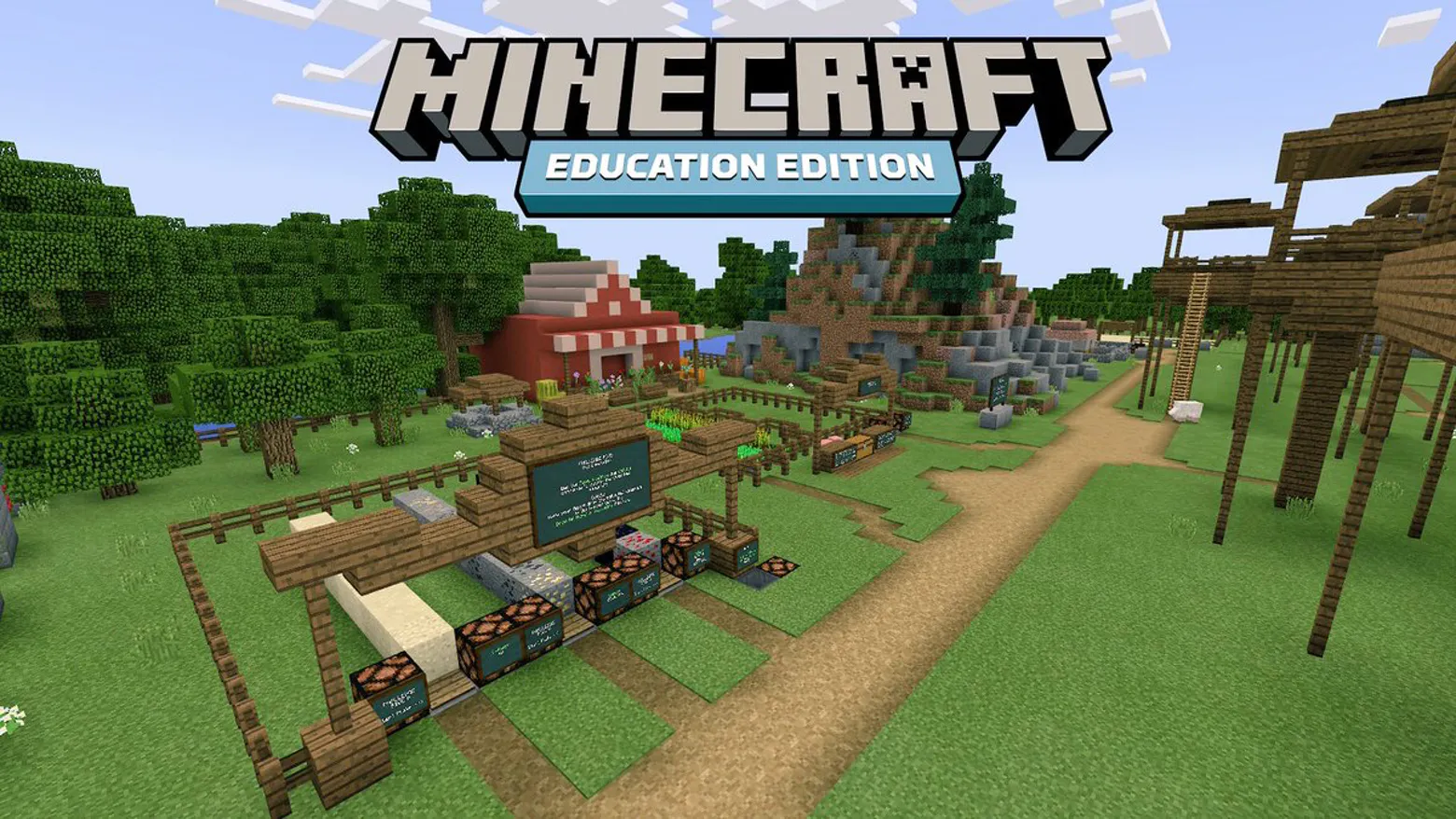 Norway
Sweden
Japan
France
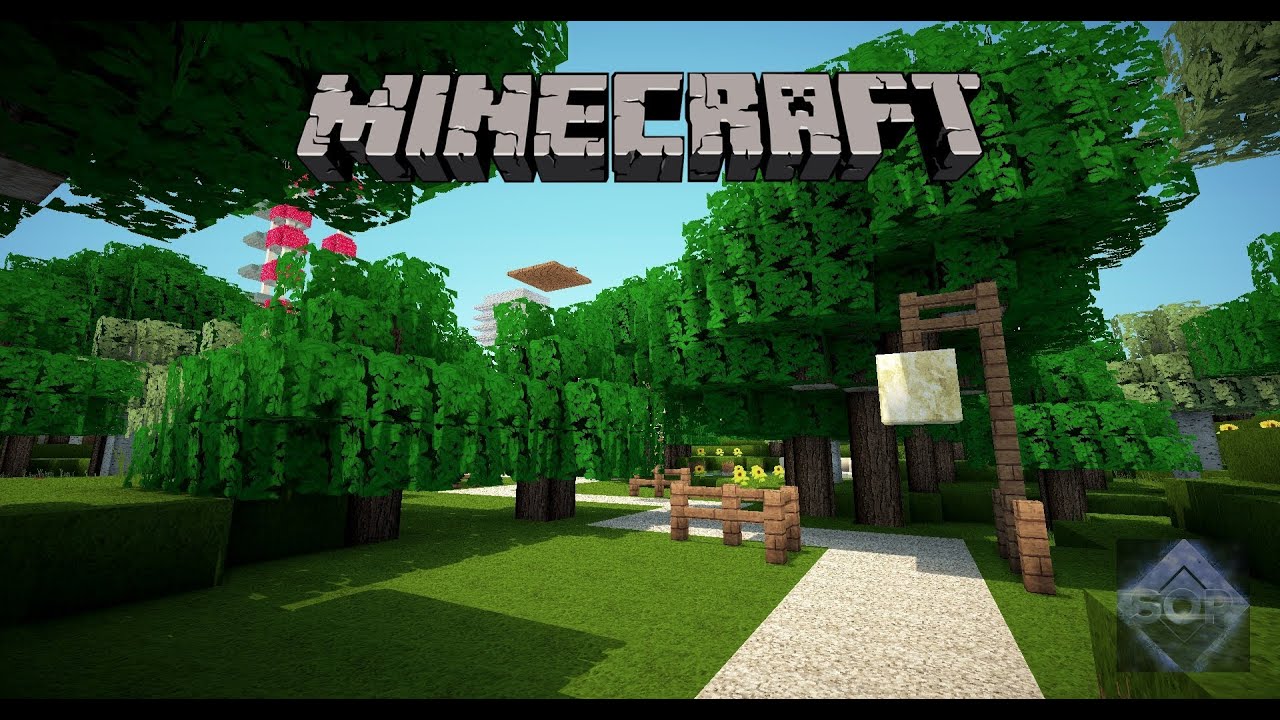 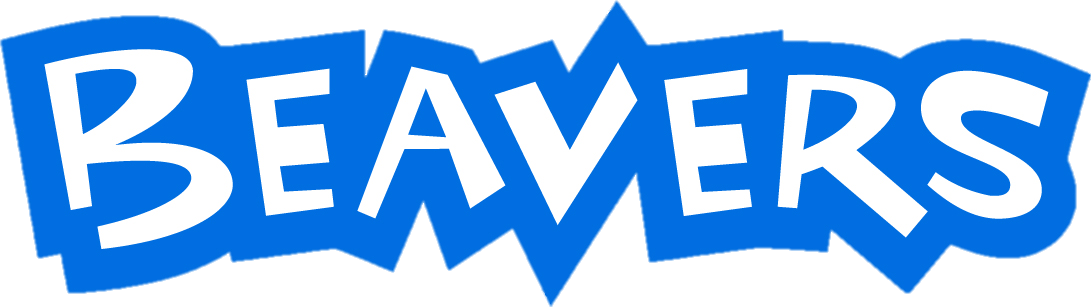 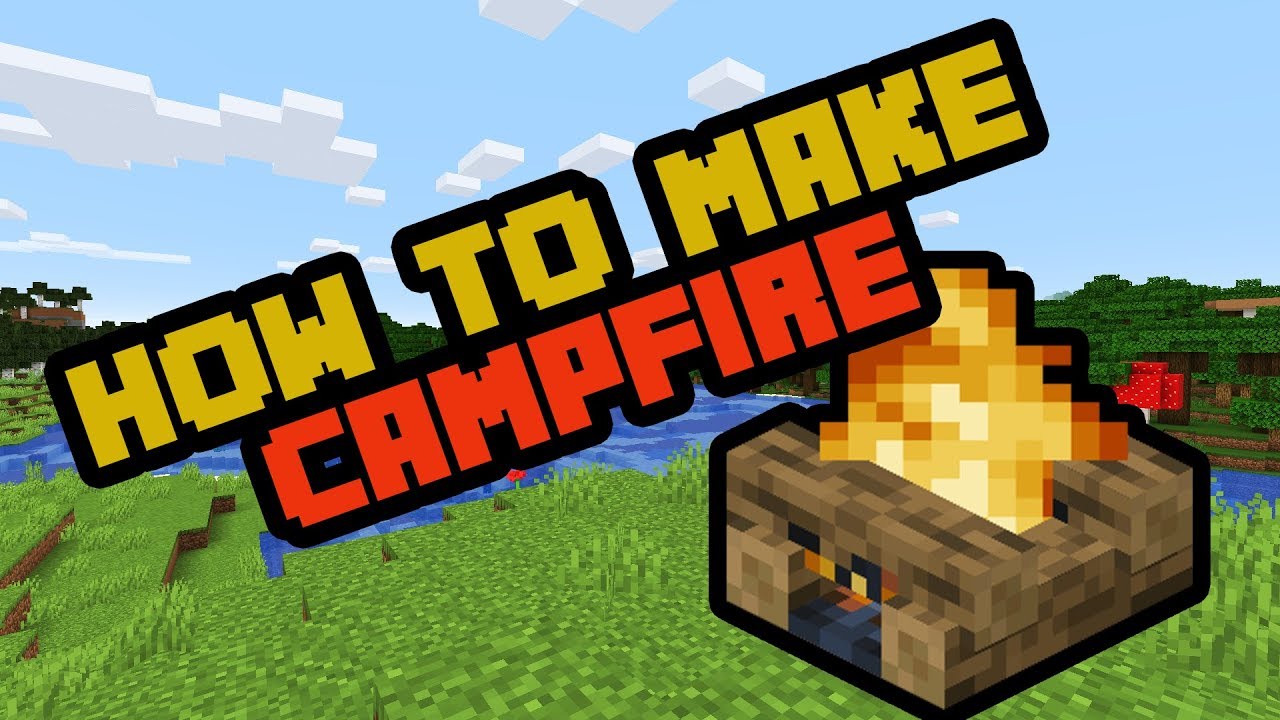 We would like you all to make a campfire using your choice of materials: lego, blocks, modeling clay, nature, food, drawing, painting, models and even building in Minecraft and showing us all next week. Have a great time creating Beavers